Prónay emlék előadás
Kabai Annamária
Siófok – 2022.
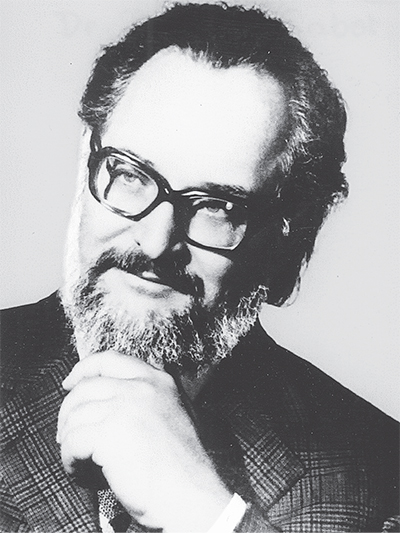 prof. dr. Prónay Gábor
Heréd, 1922. október 12. — Miskolc, 1992. május 15.
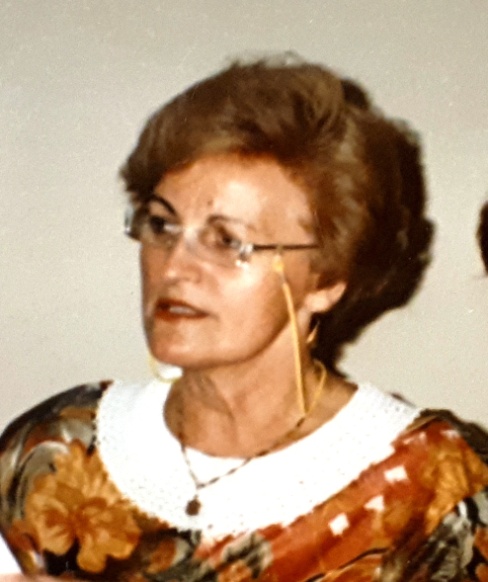 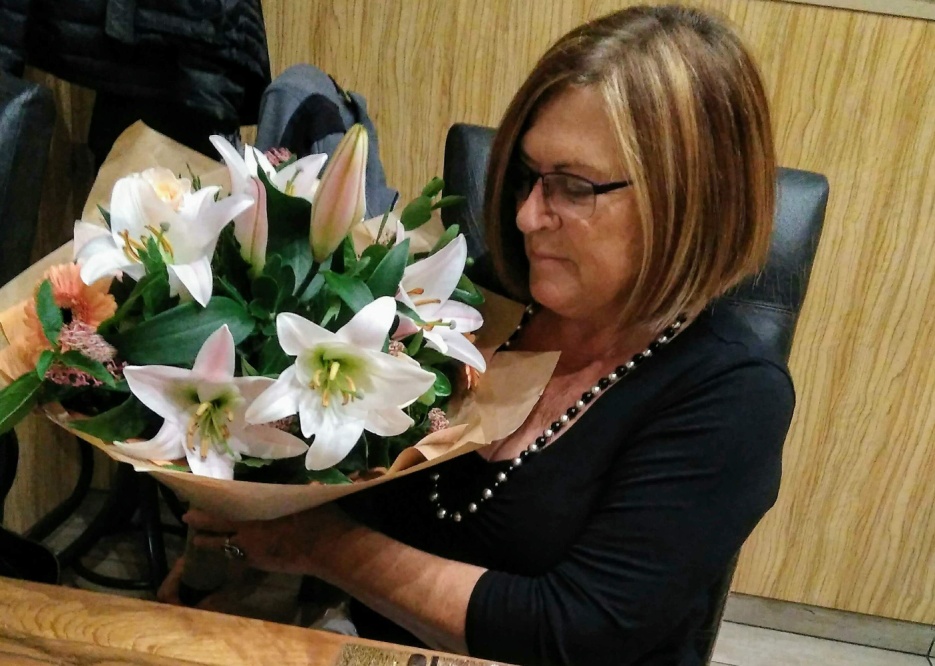 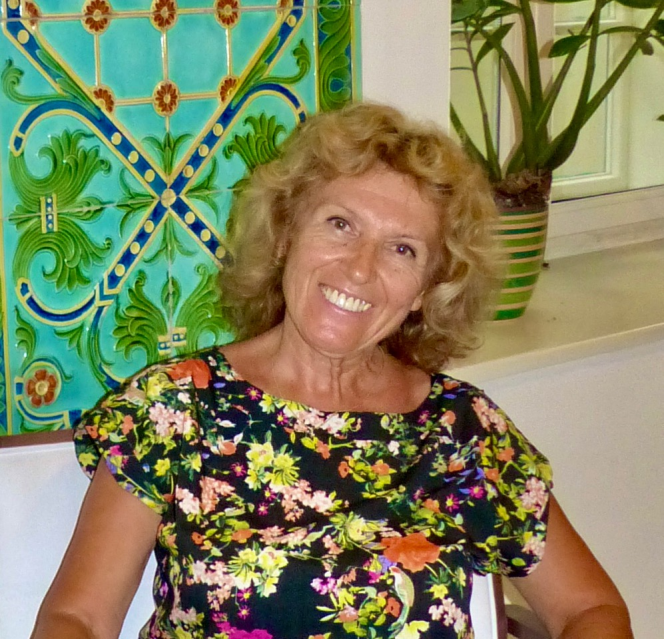 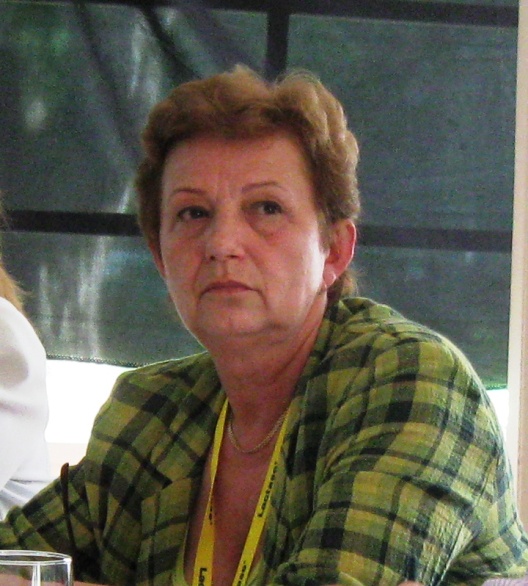 Kormosné 
Török Éva
Husztik Zoltánné
Udvardi Pálné
Horváth Imréné
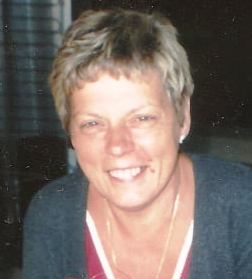 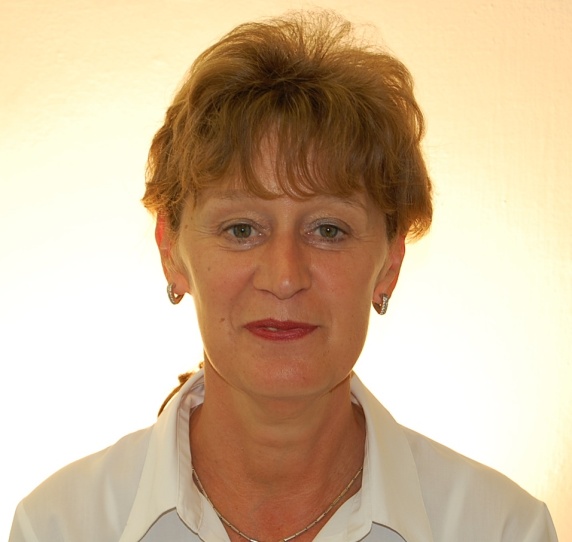 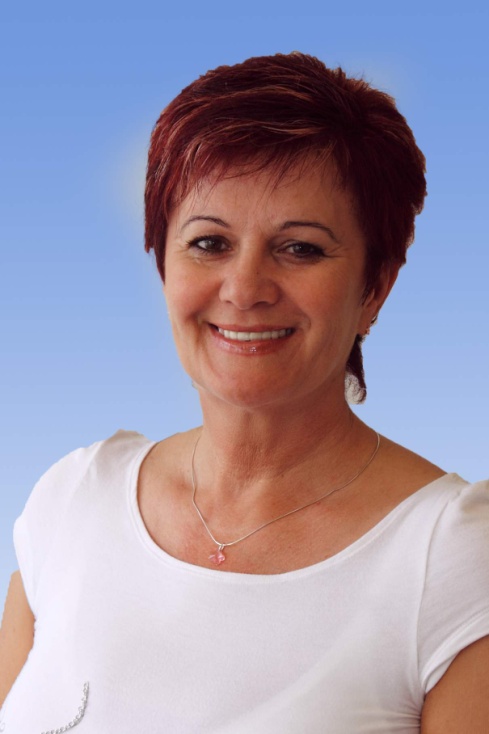 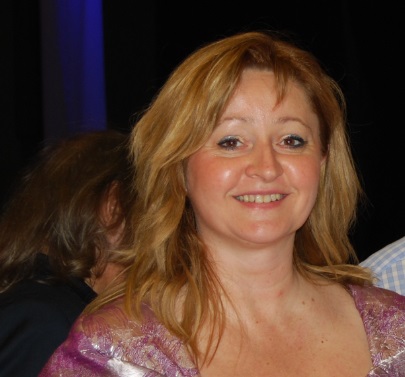 Paulovicsné 
Kiss Melinda
Viszt Bernadett
Lakó Klára
Kokas Mariann
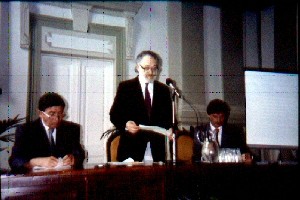 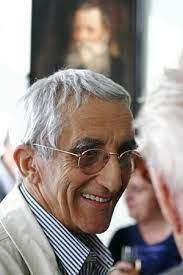 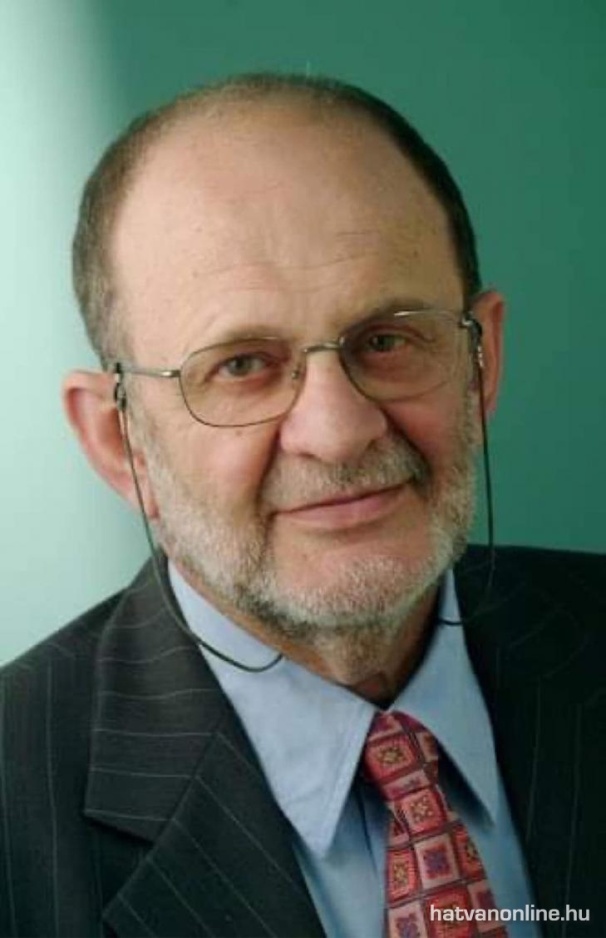 dr. Popovics József
főorvos
dr. Újszászy László 
professzor
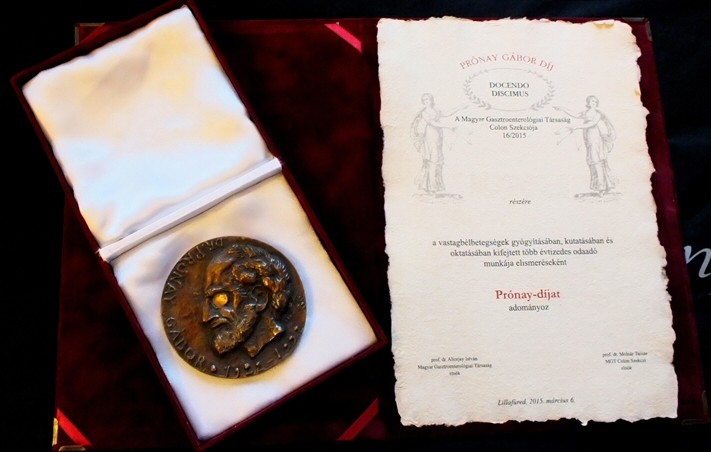 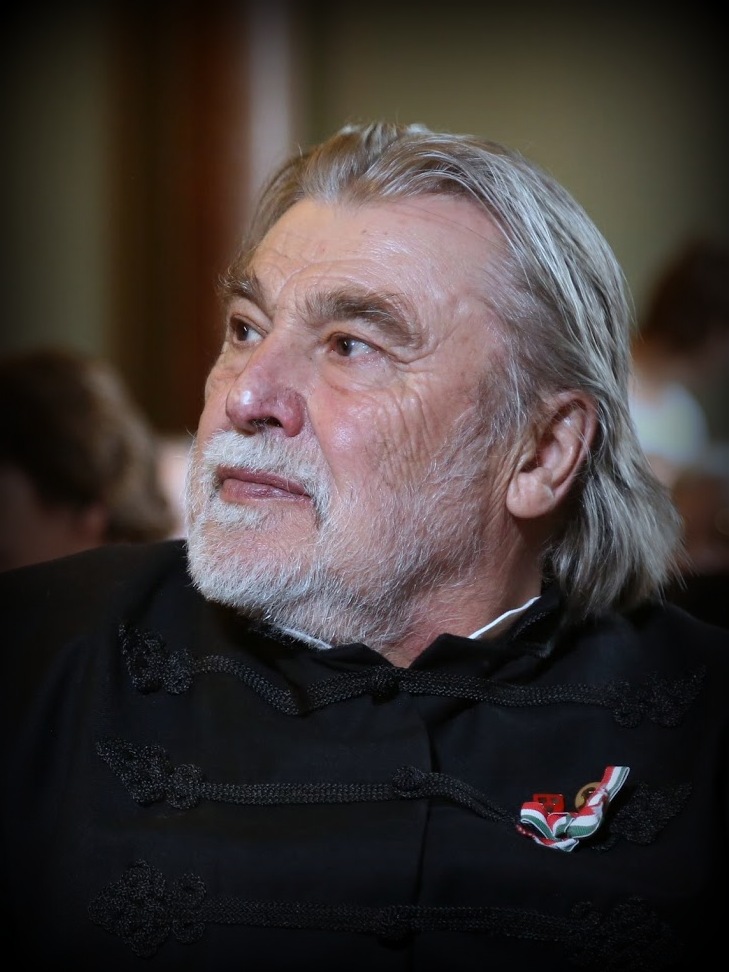 Kő Pál 
1940-2020
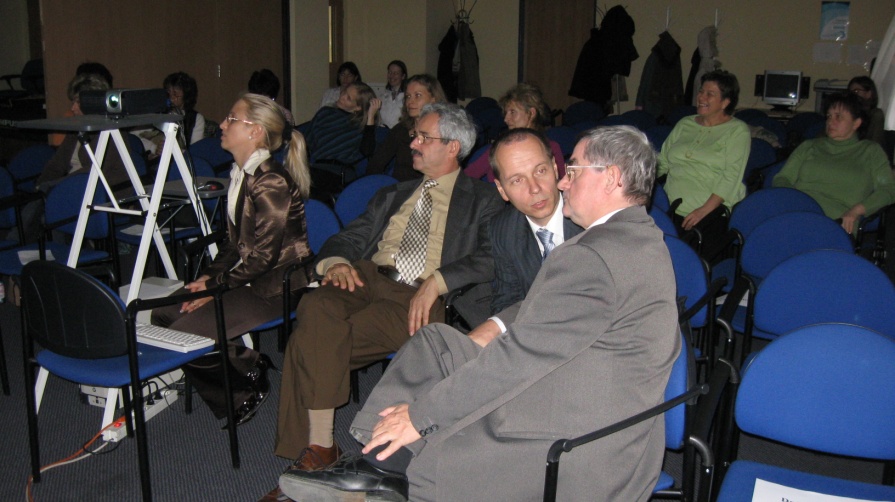 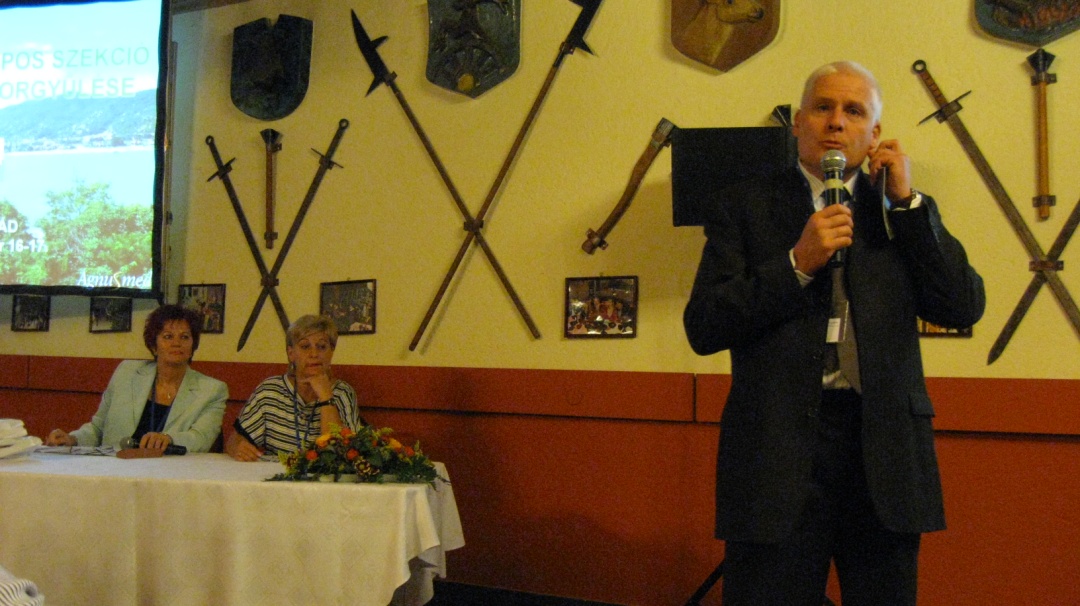 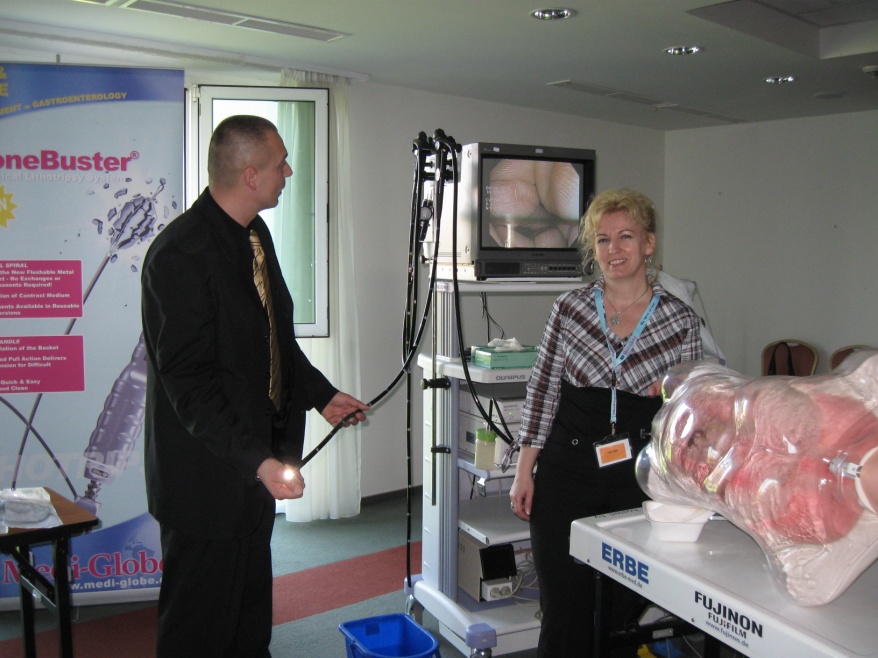 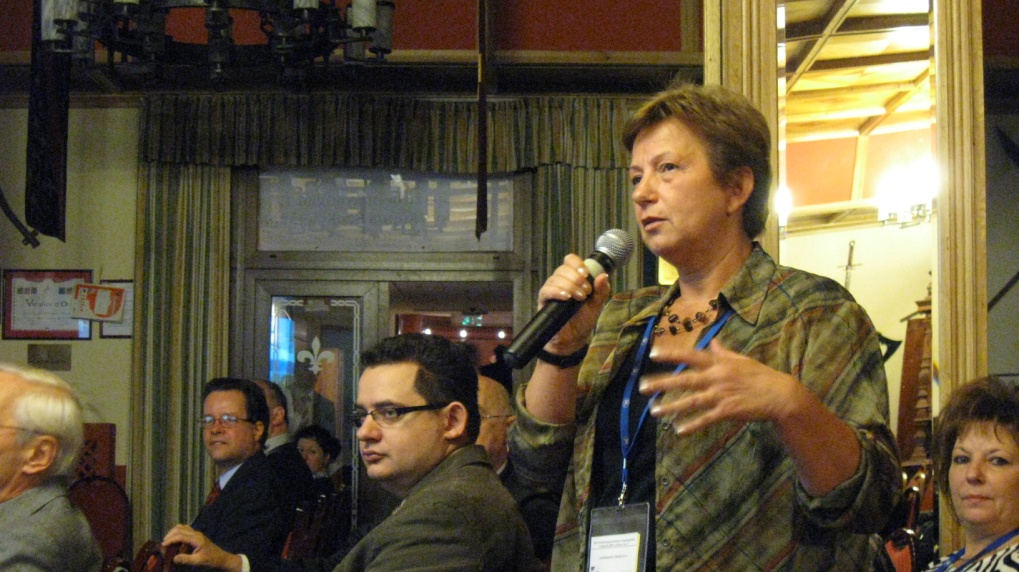 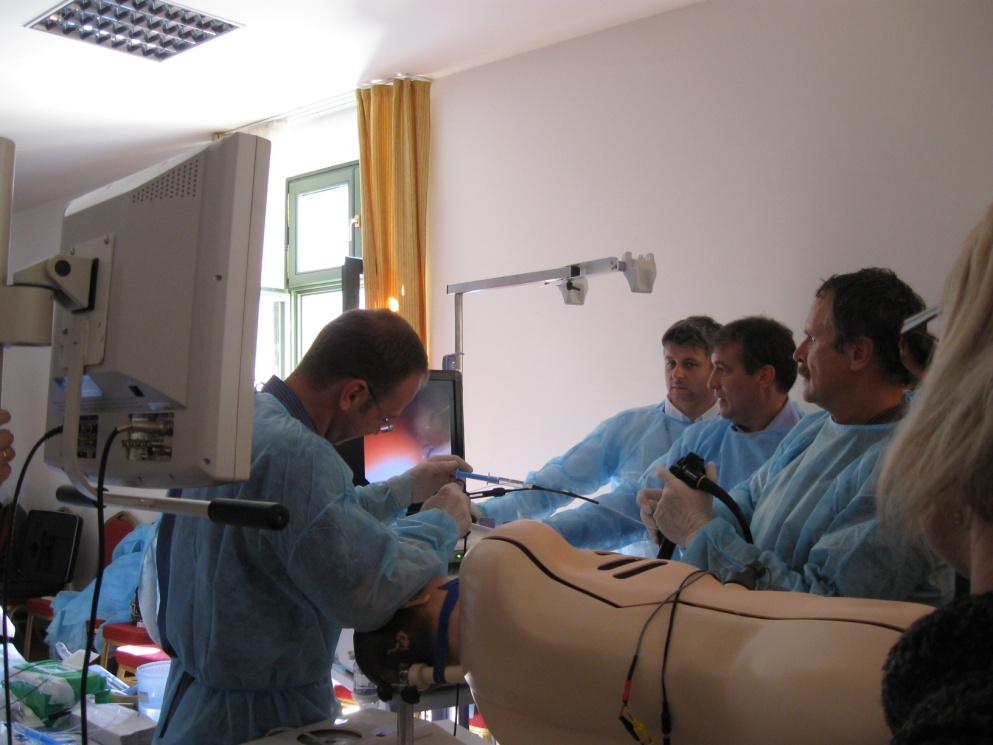 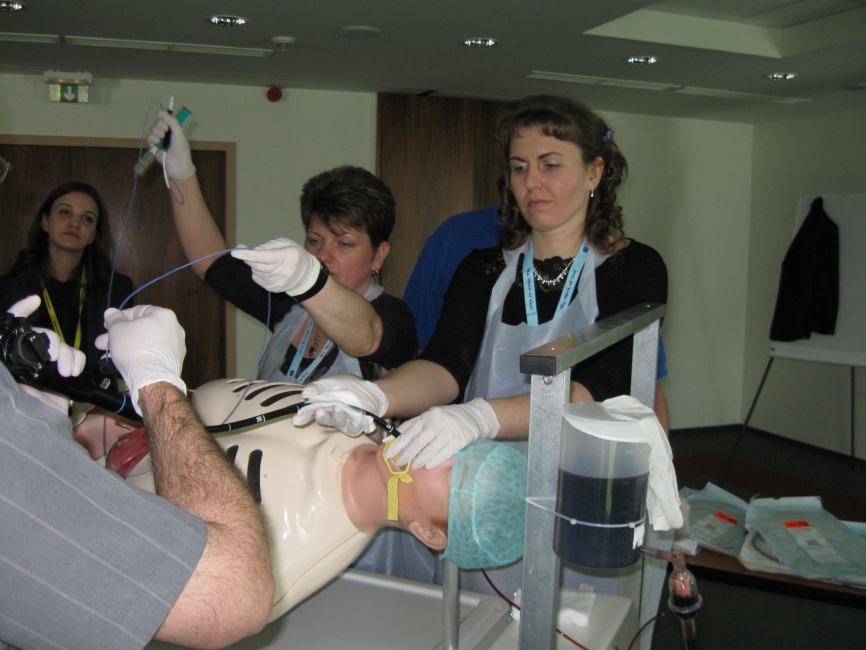 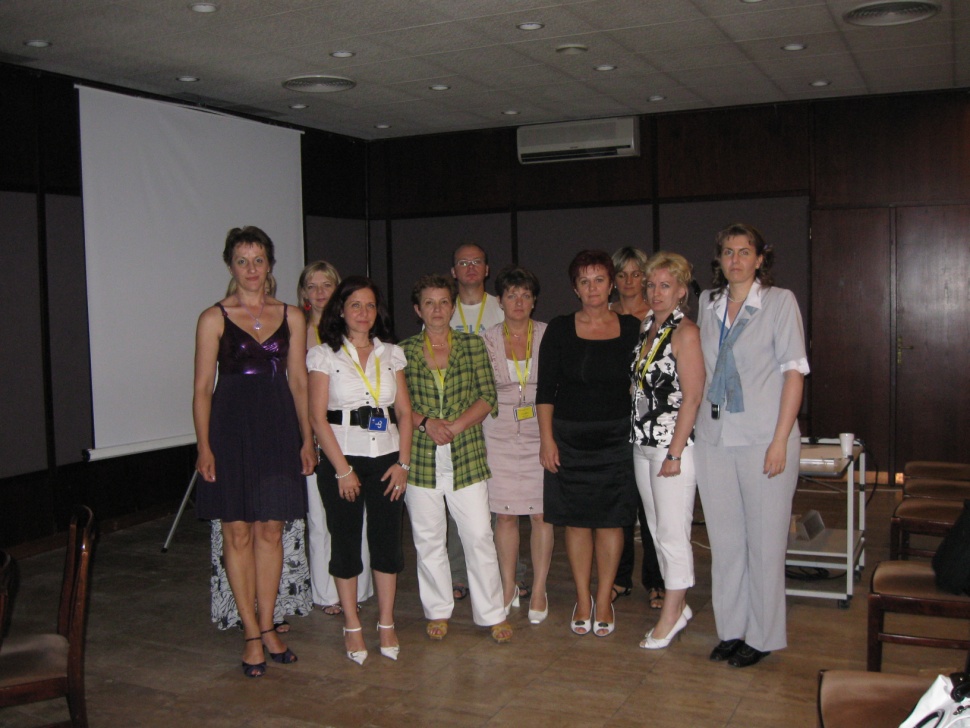 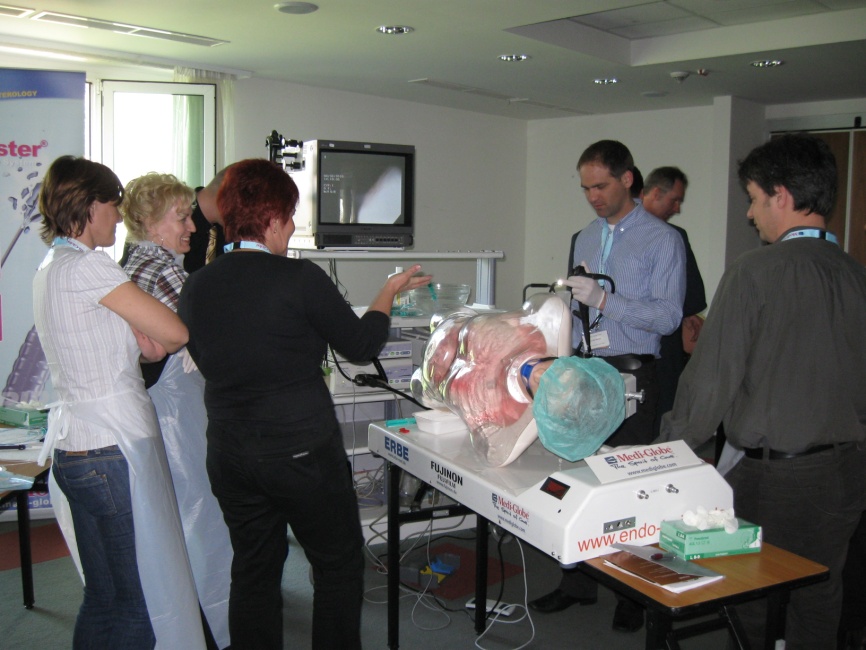 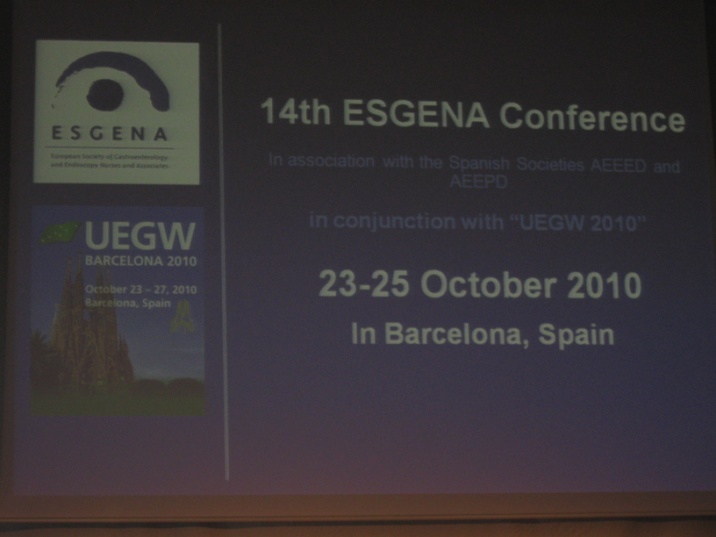 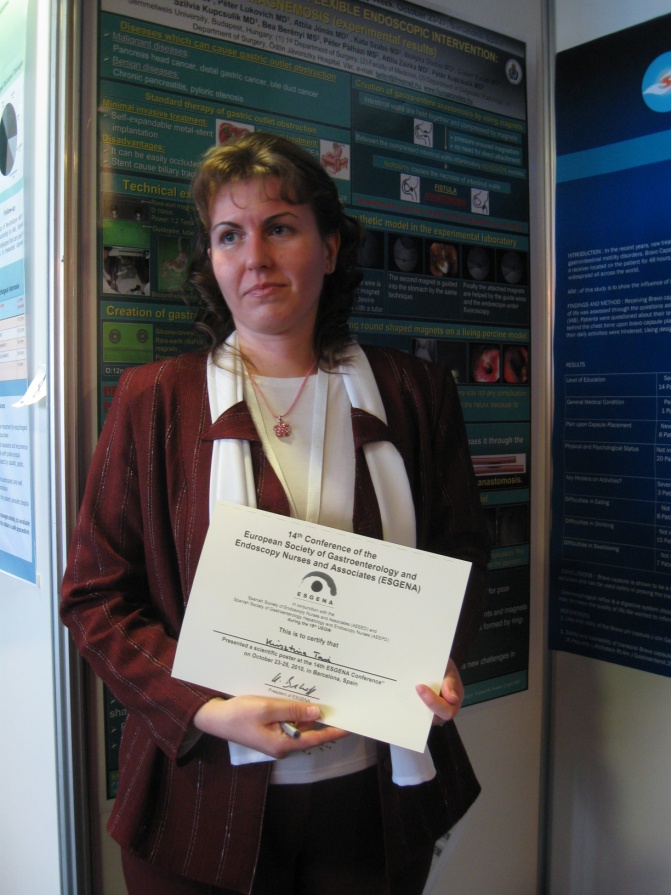 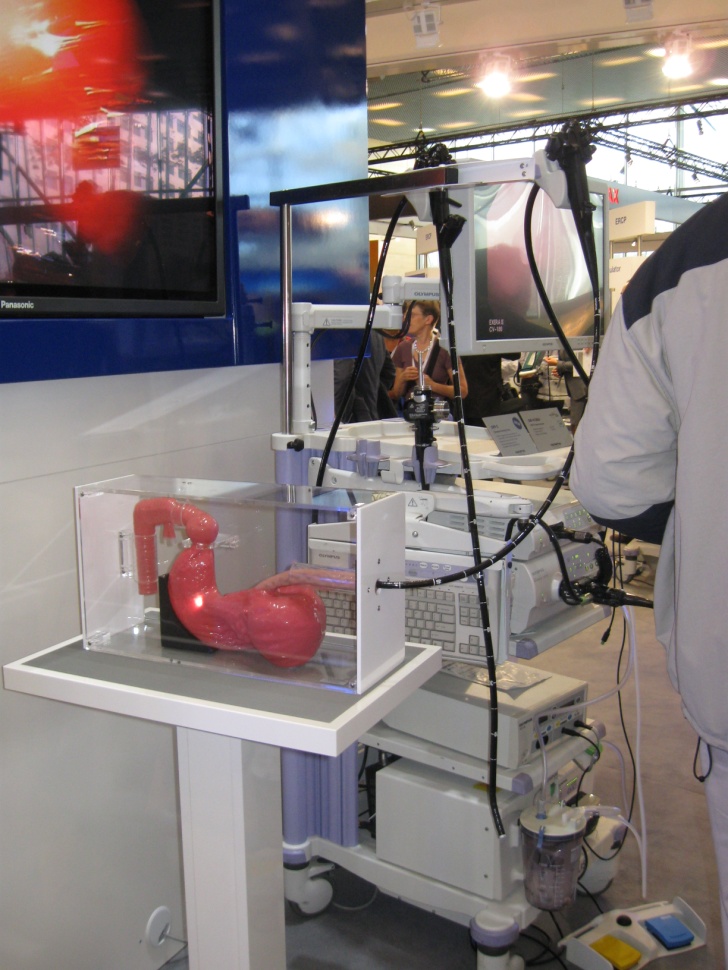 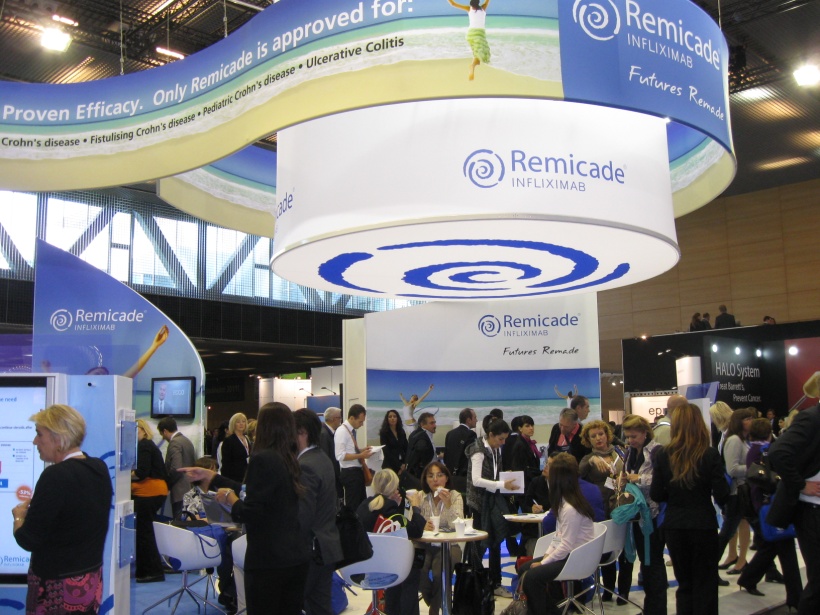 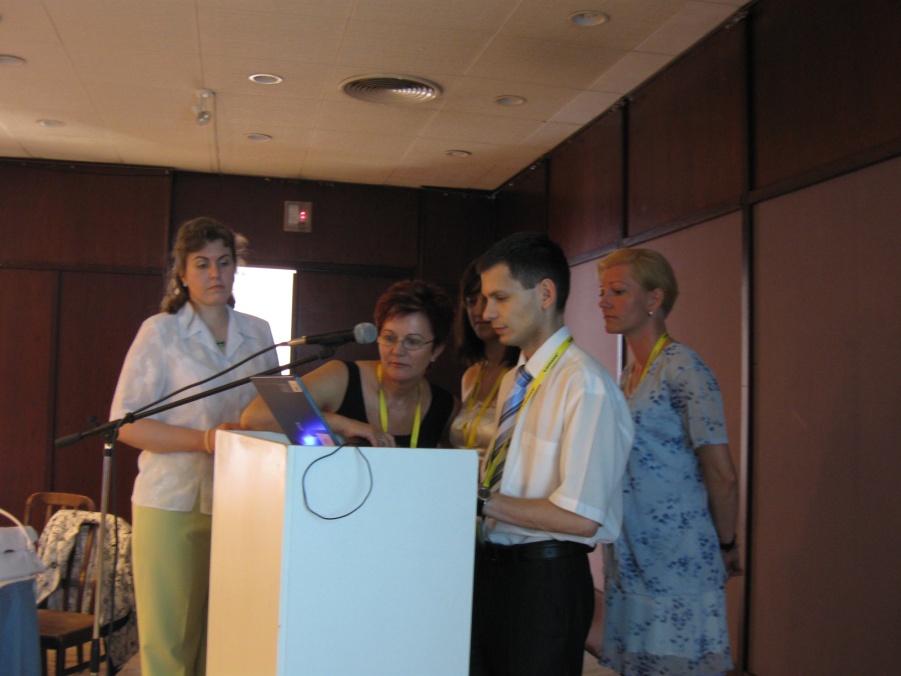 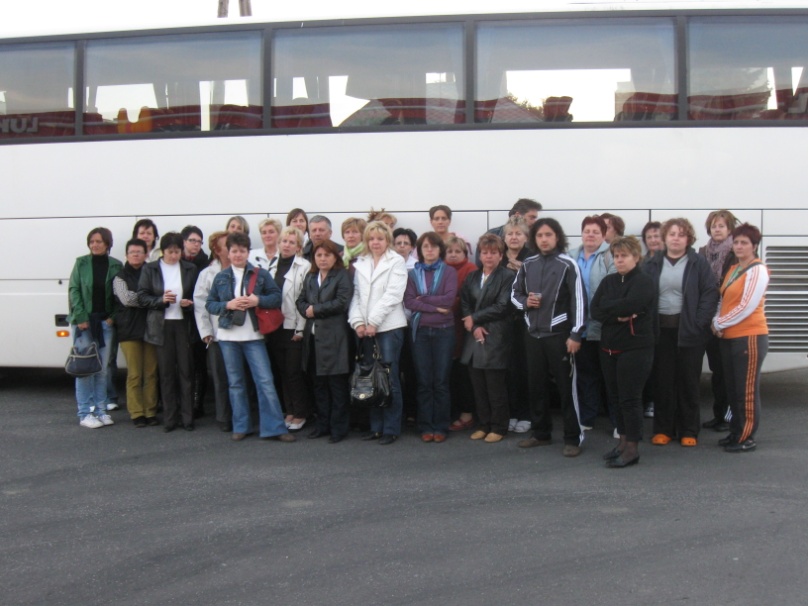 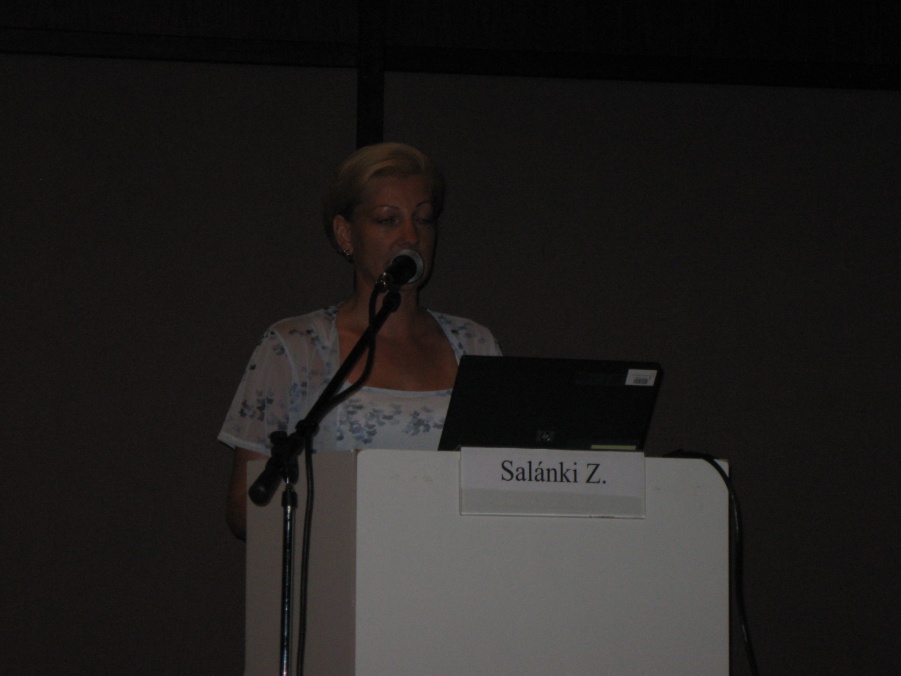 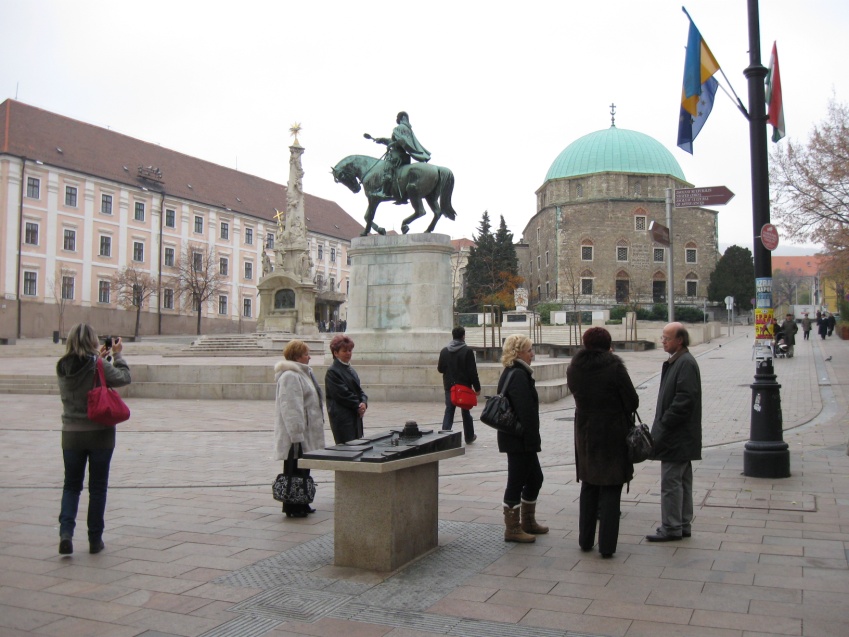 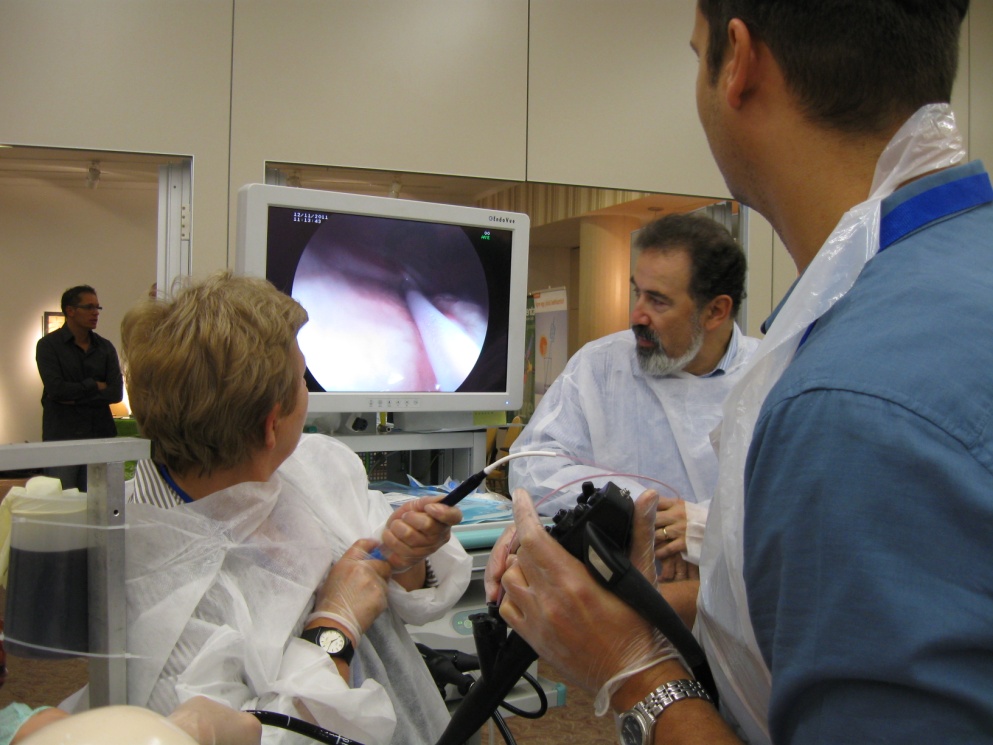 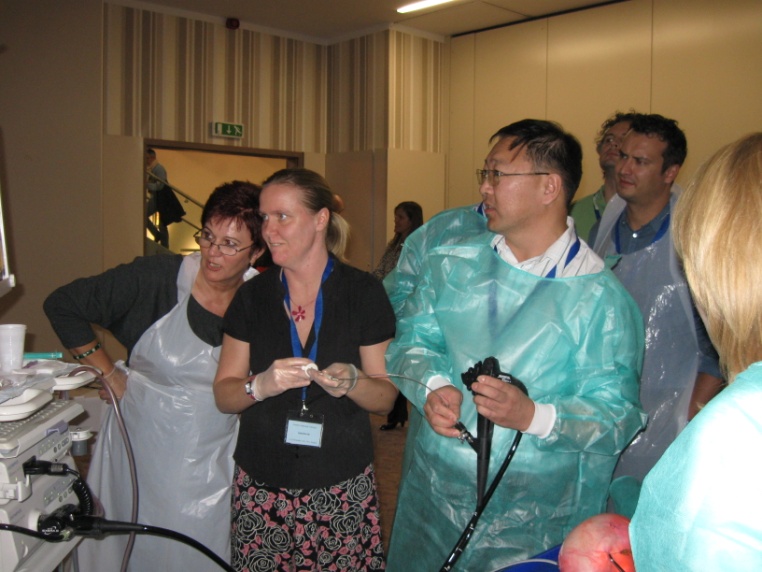 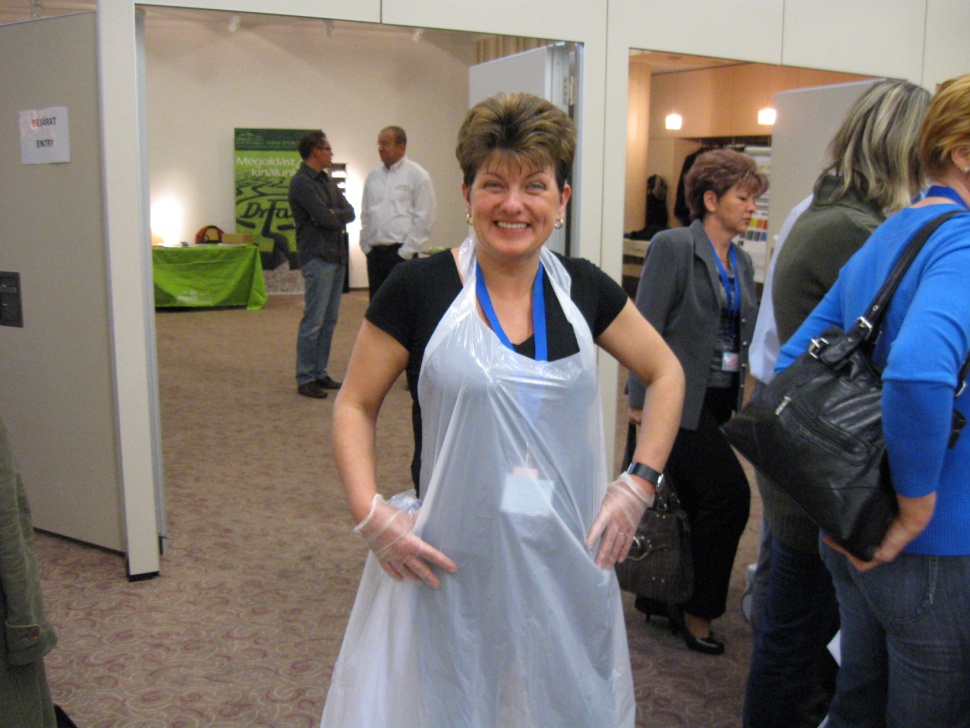 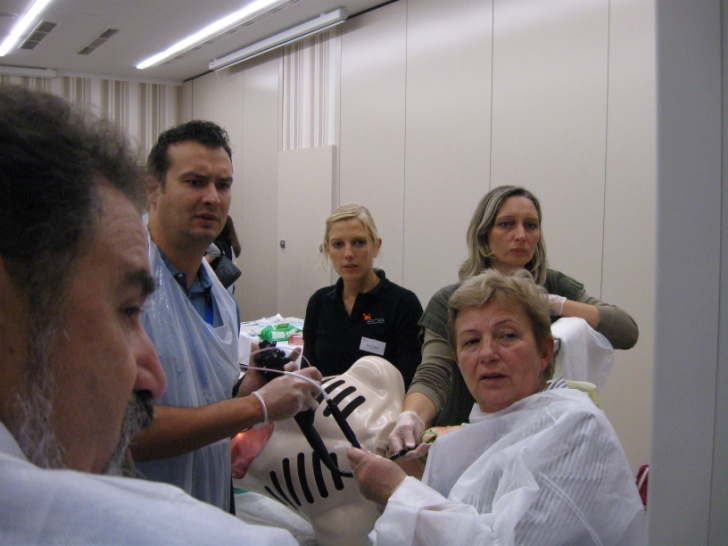 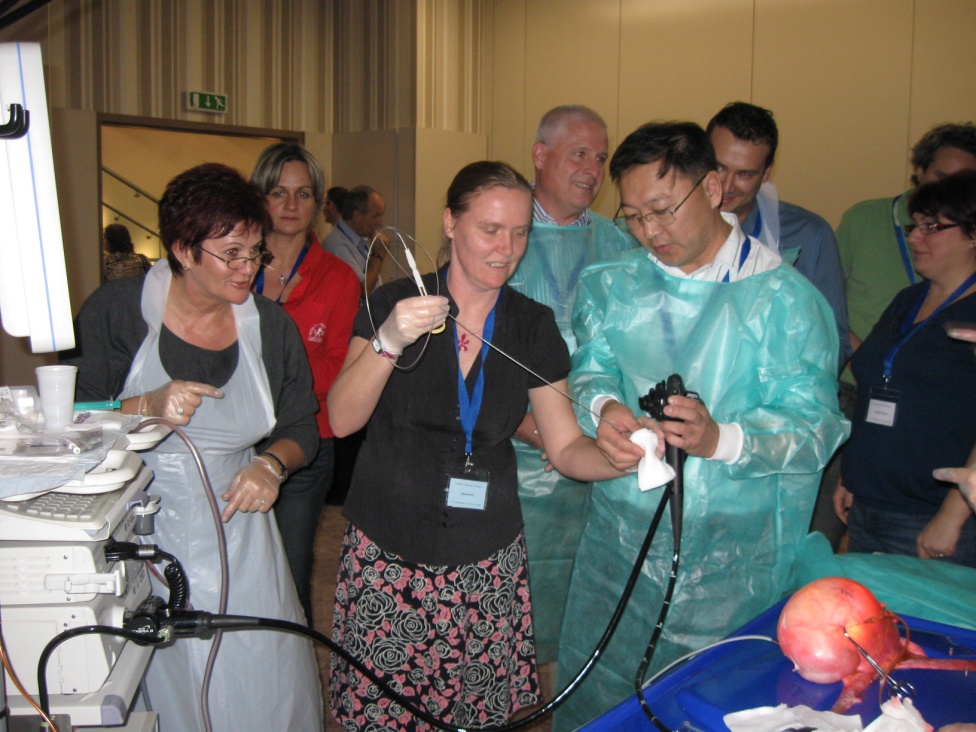 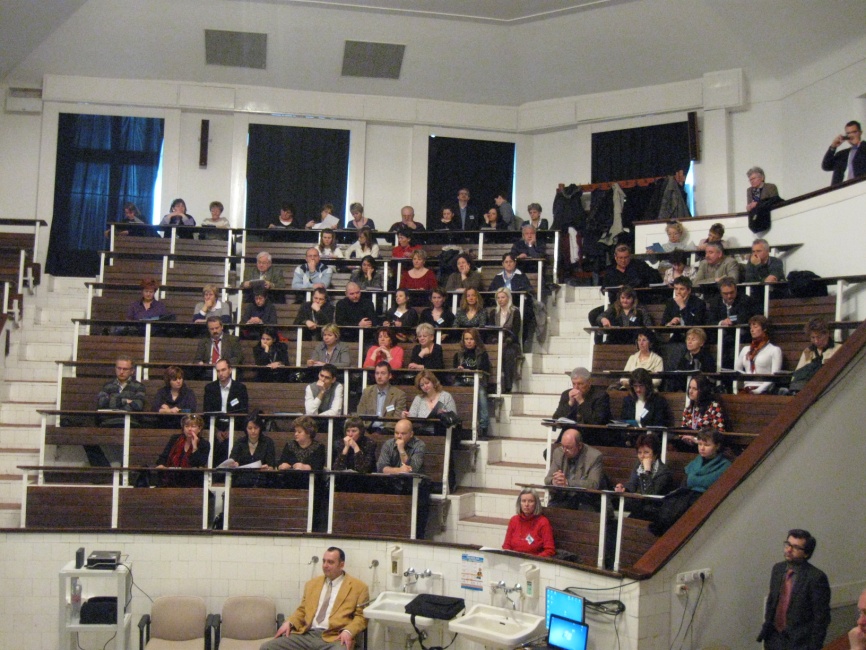 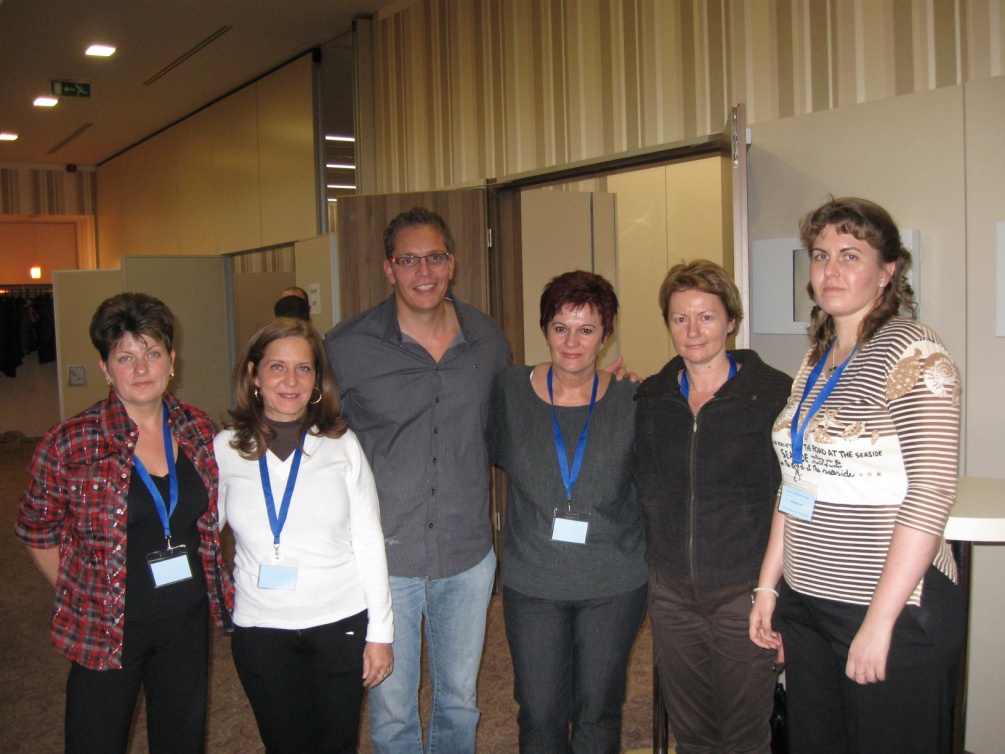 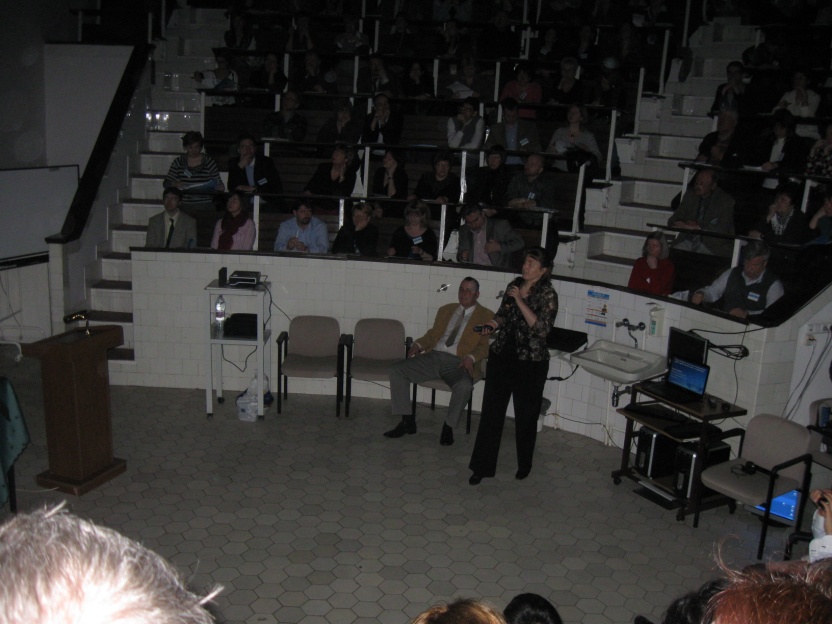 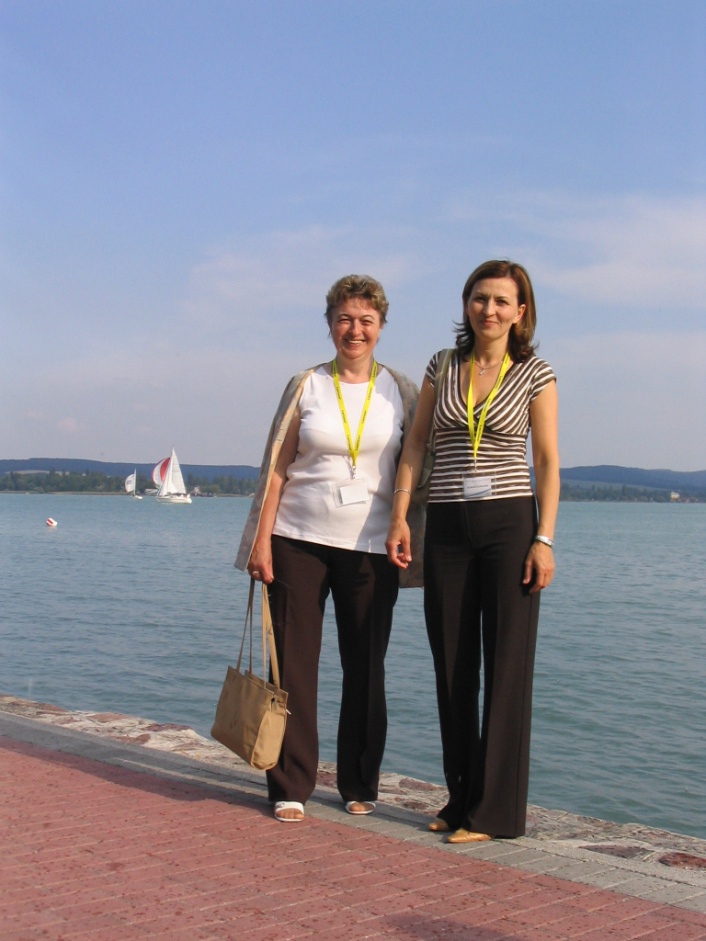 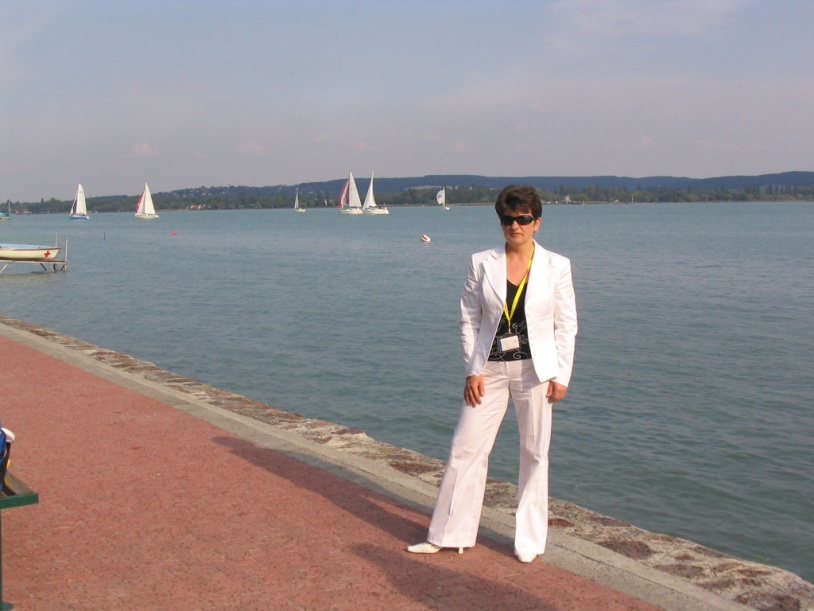 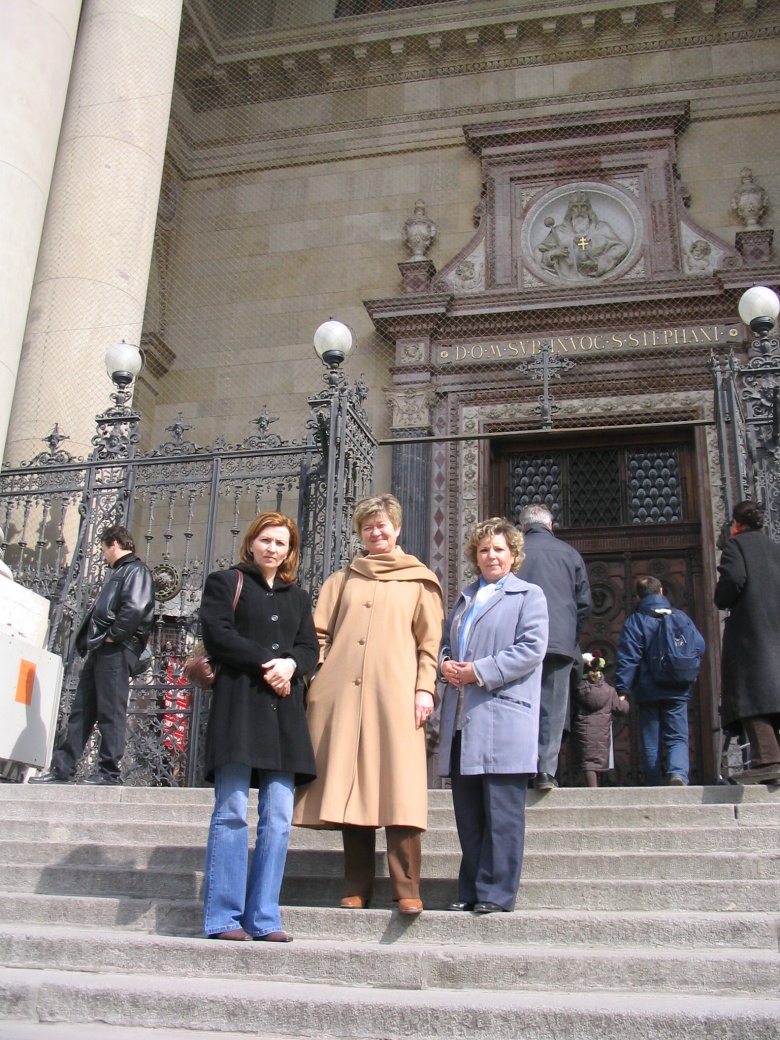 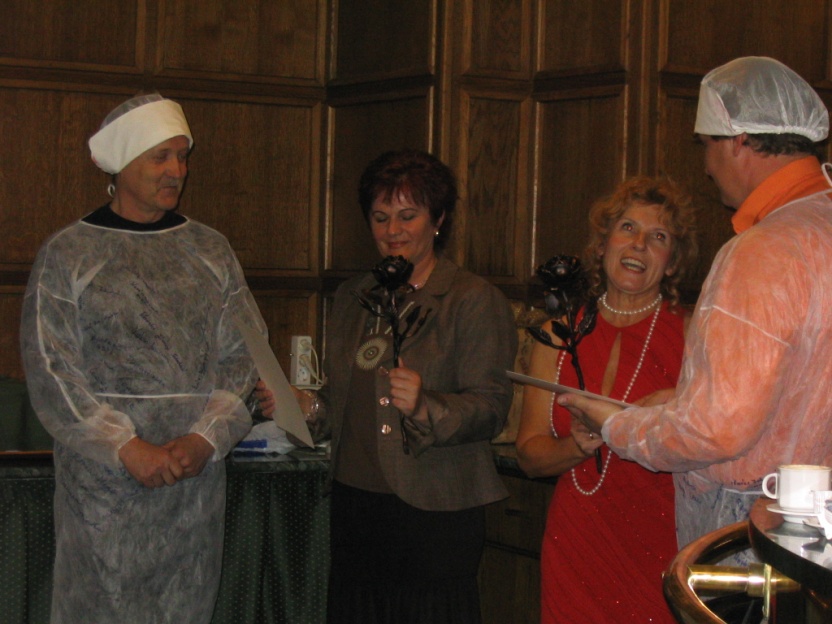 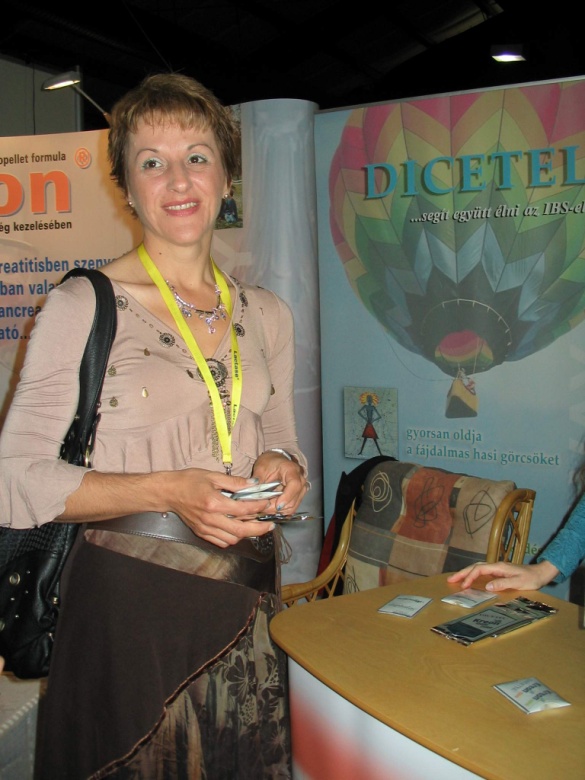 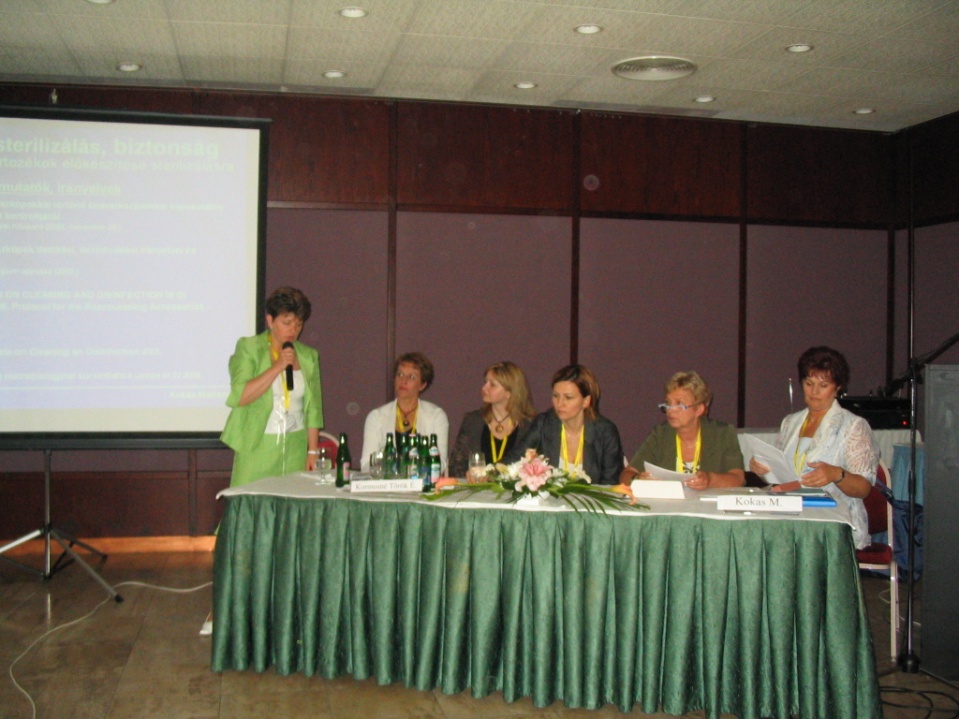 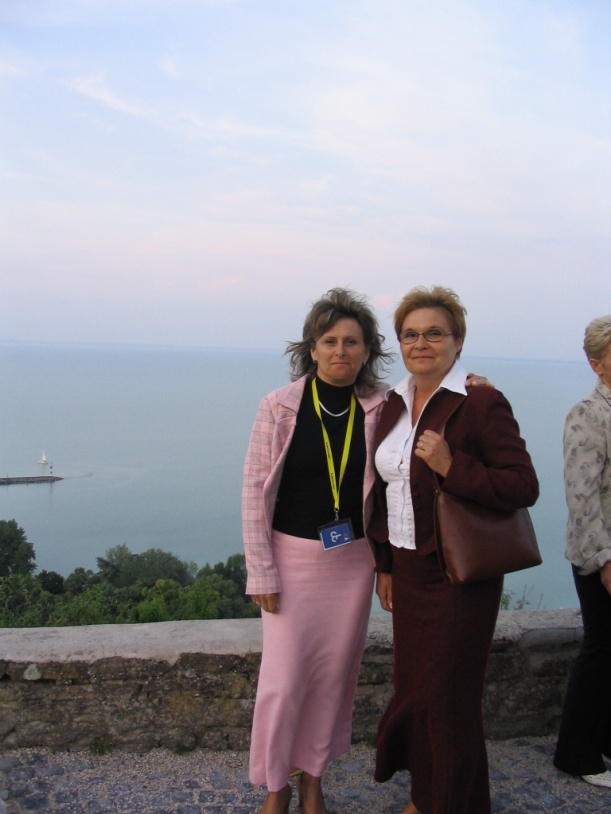 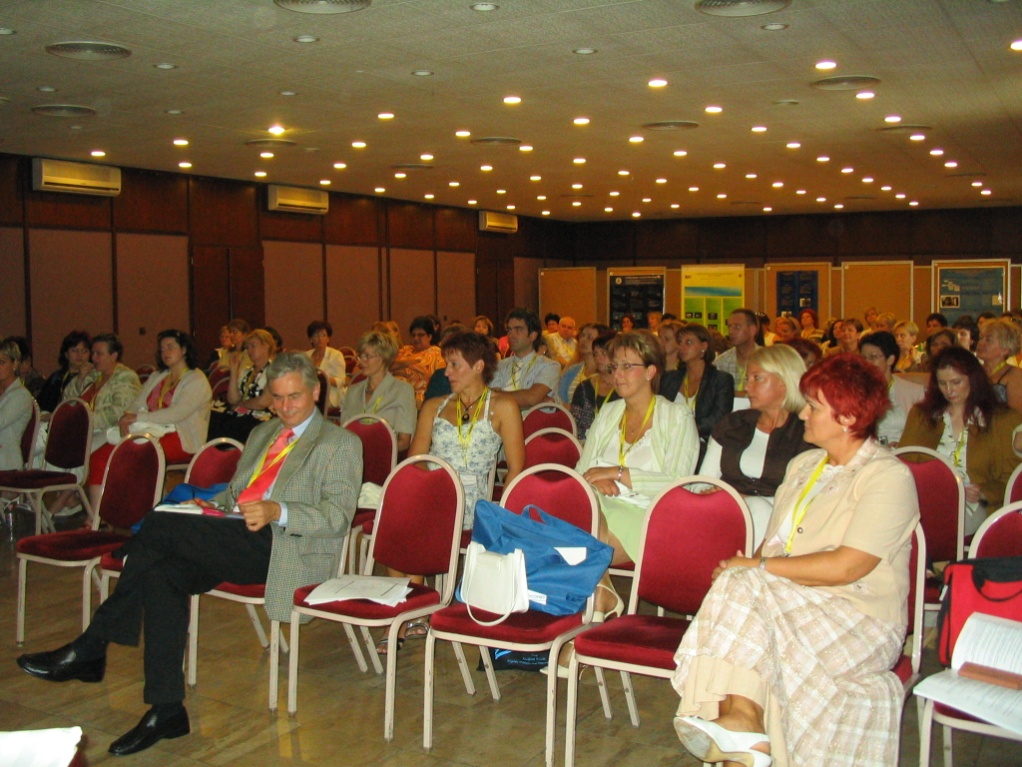 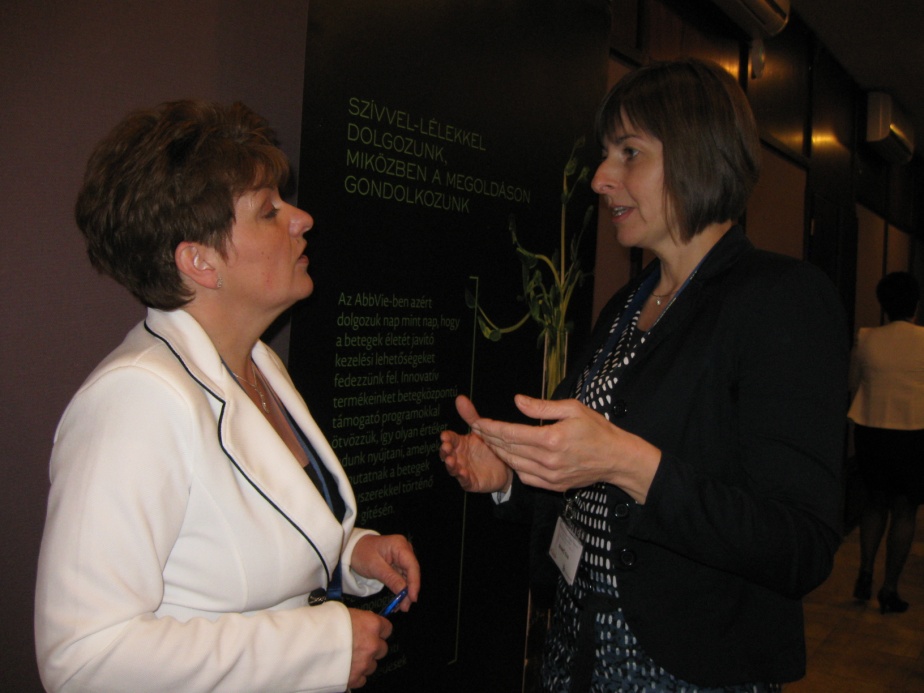 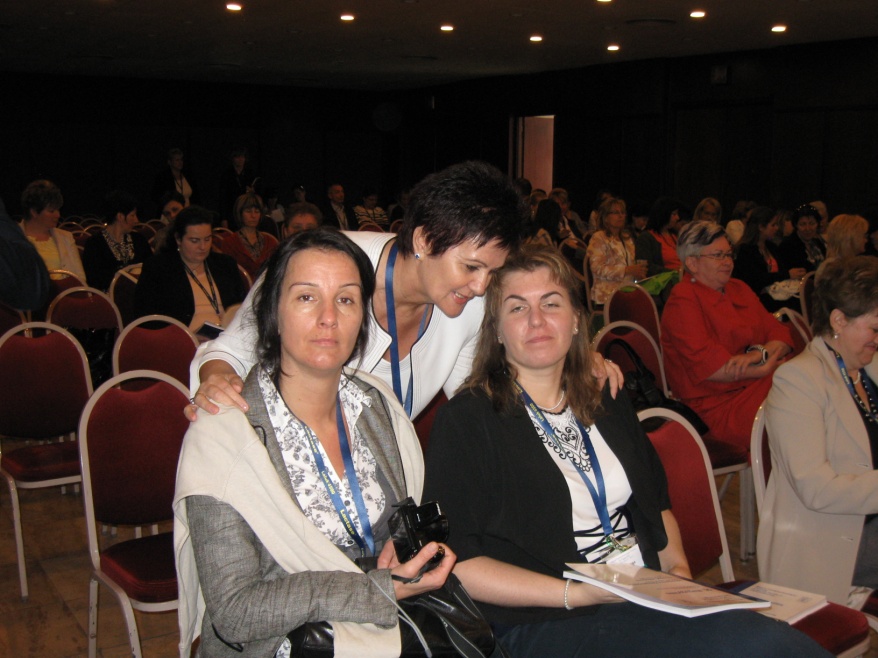 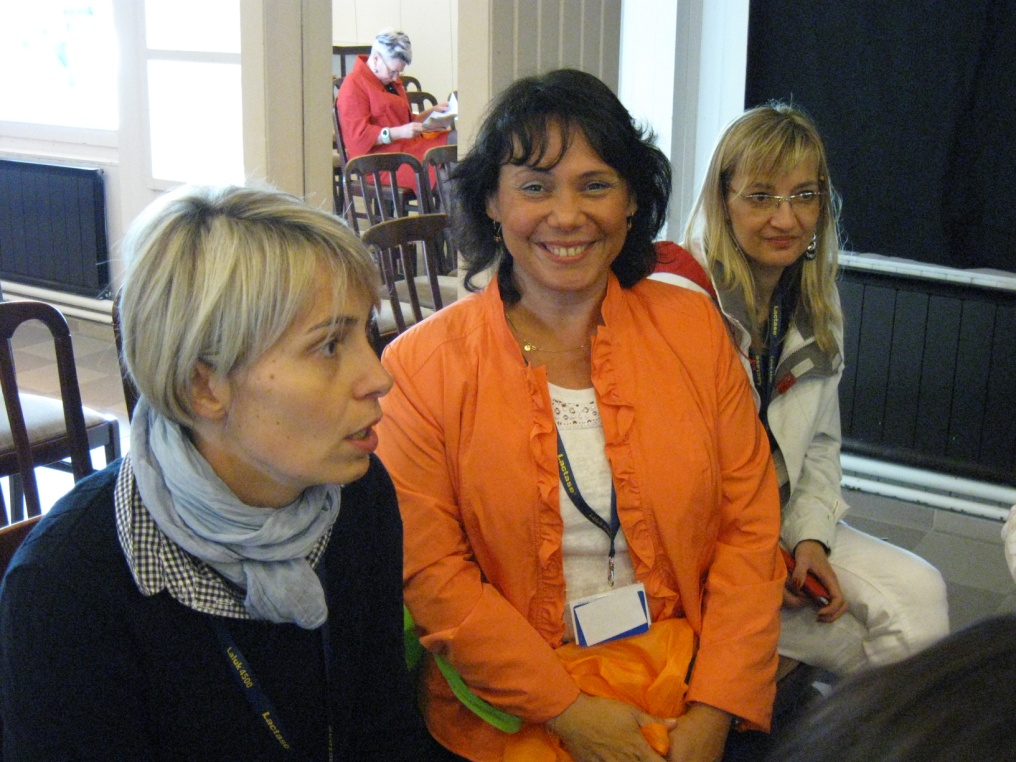 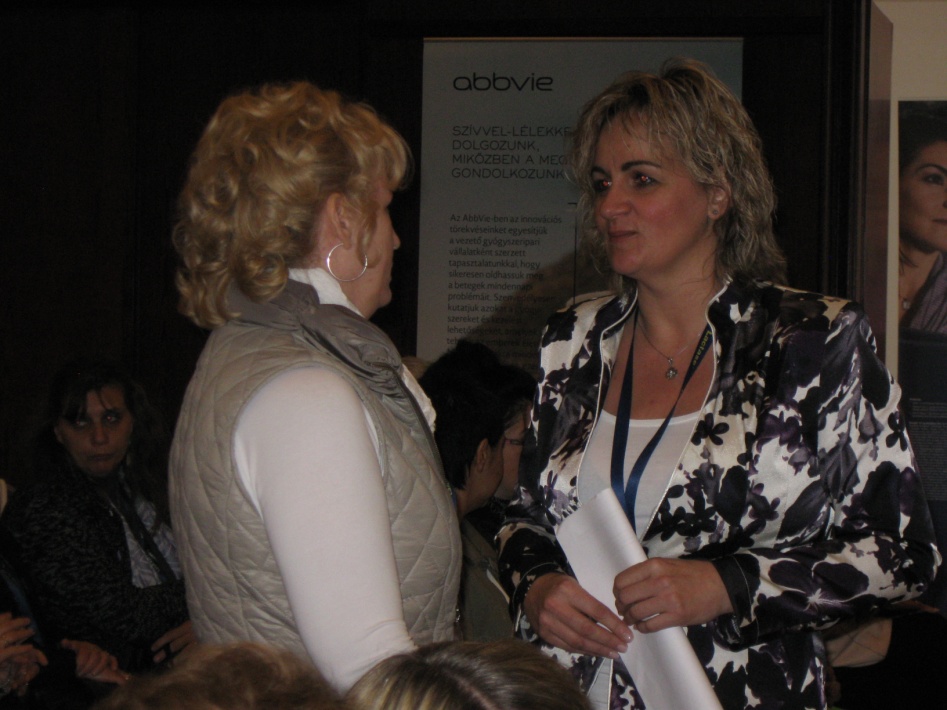 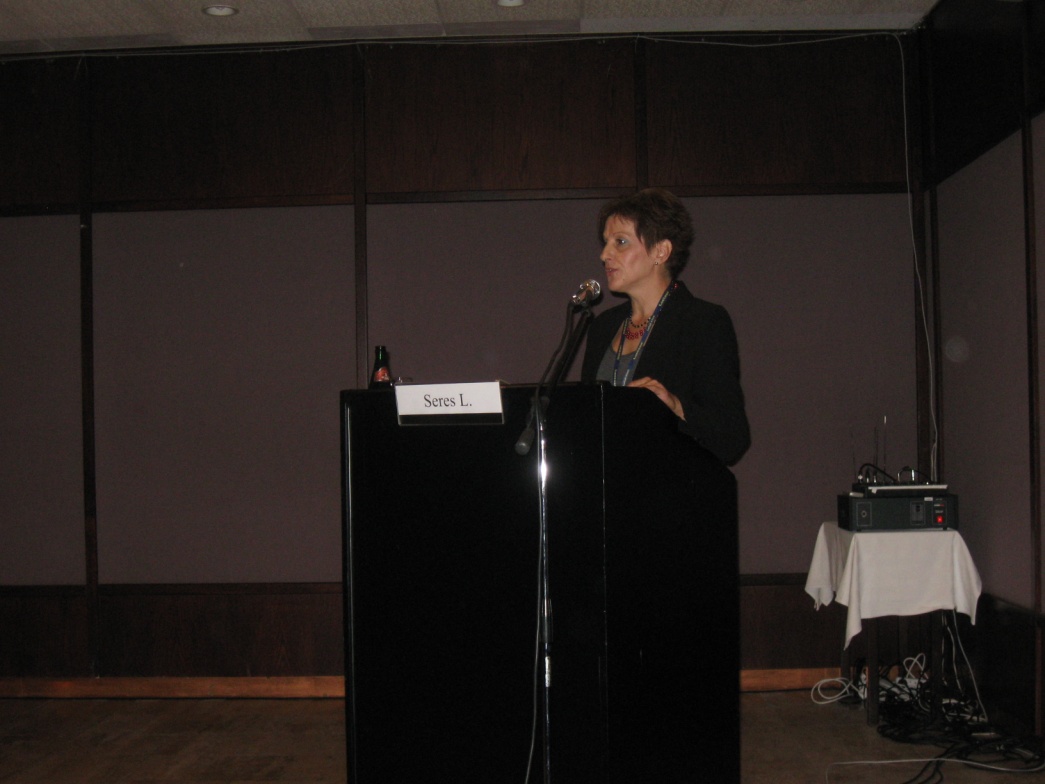 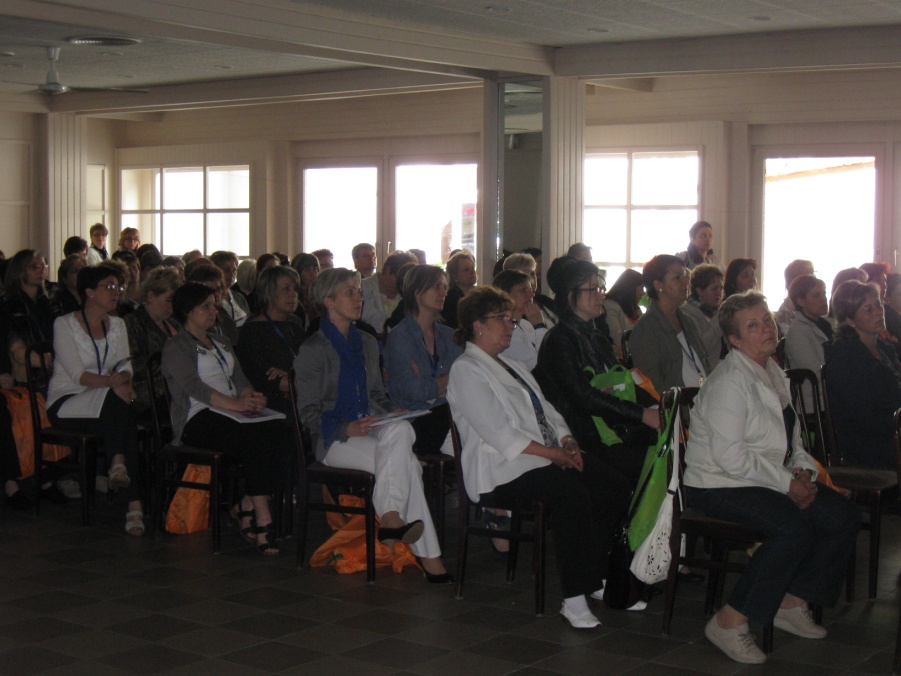 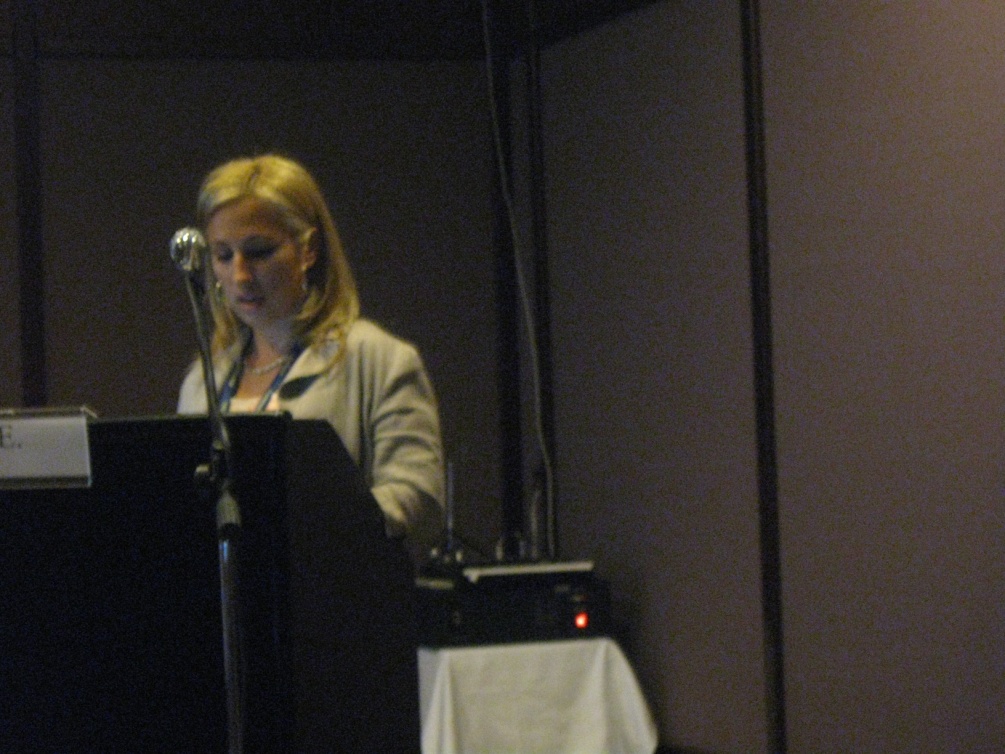 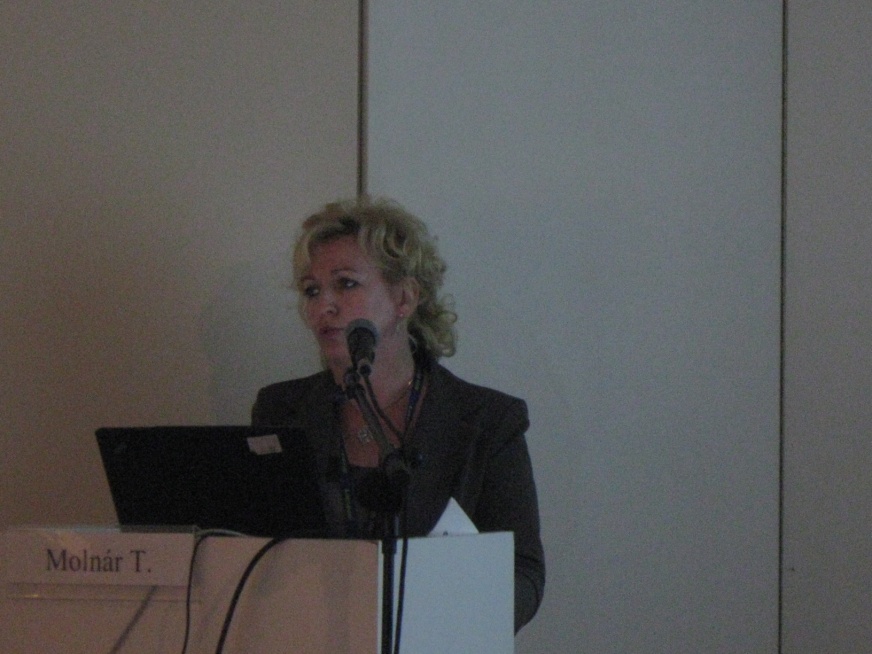 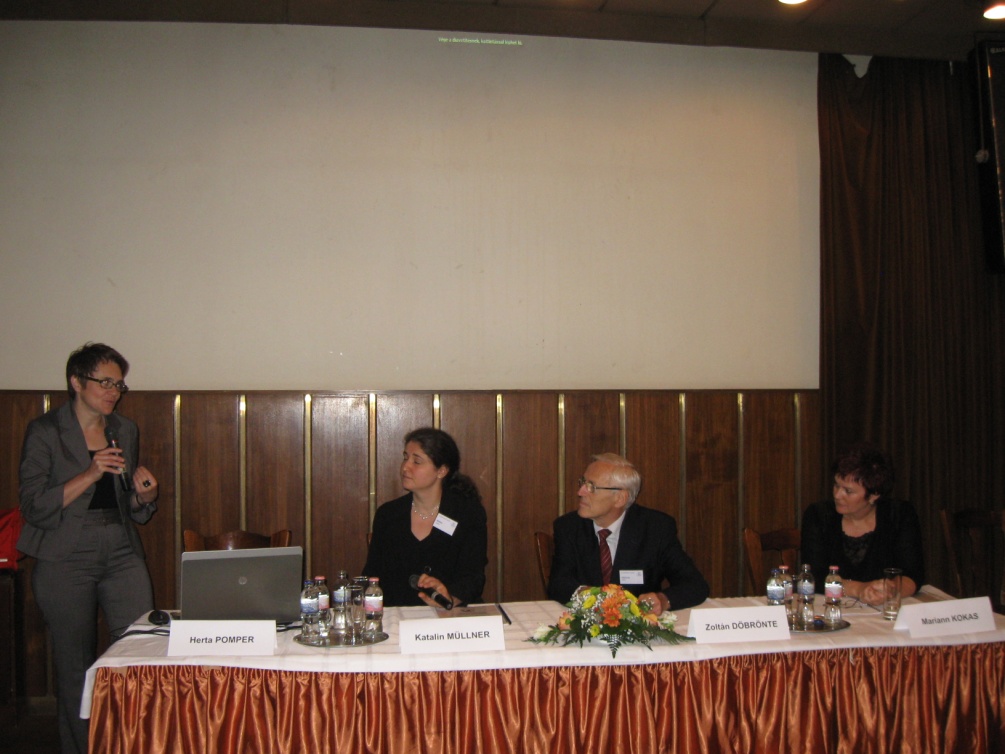 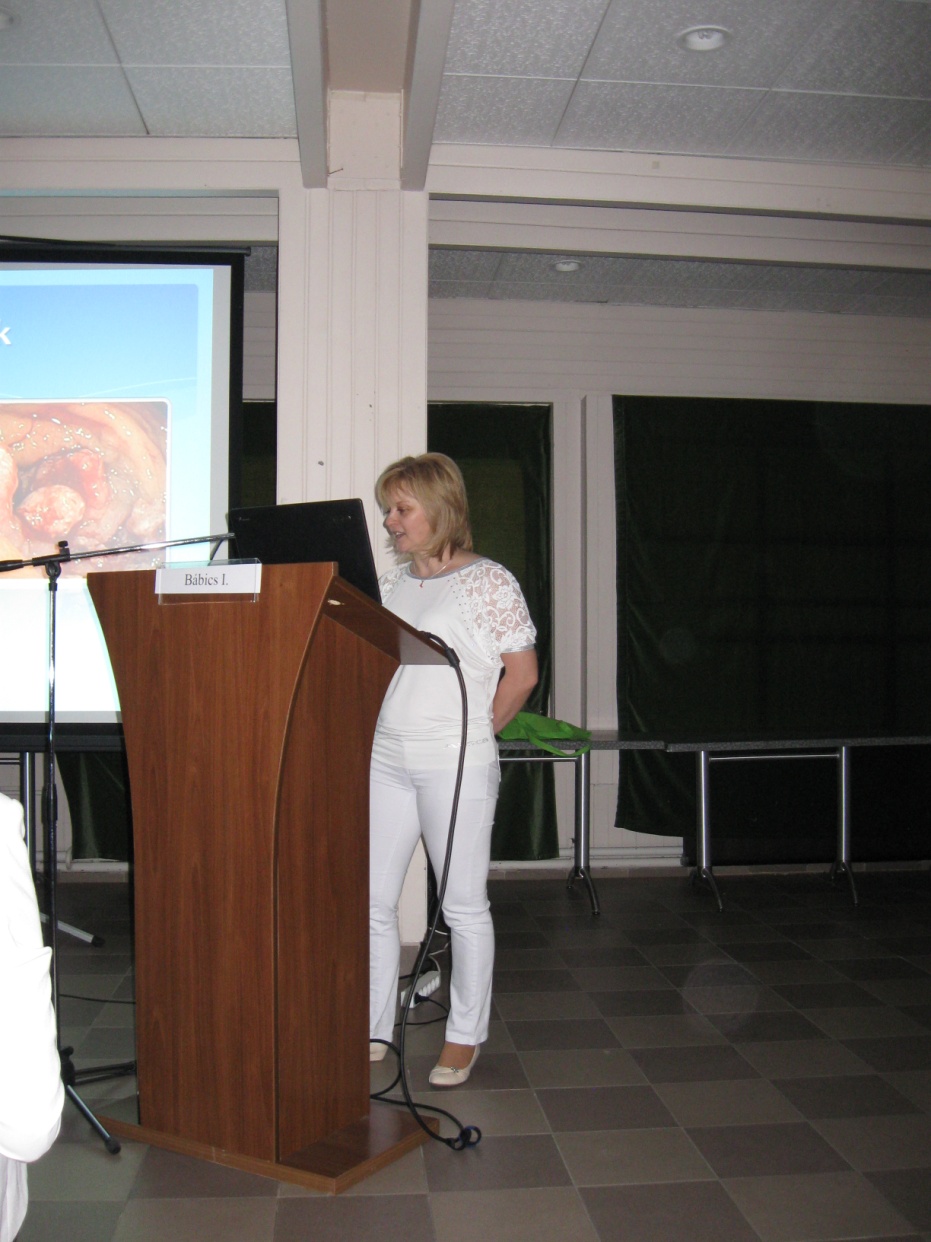 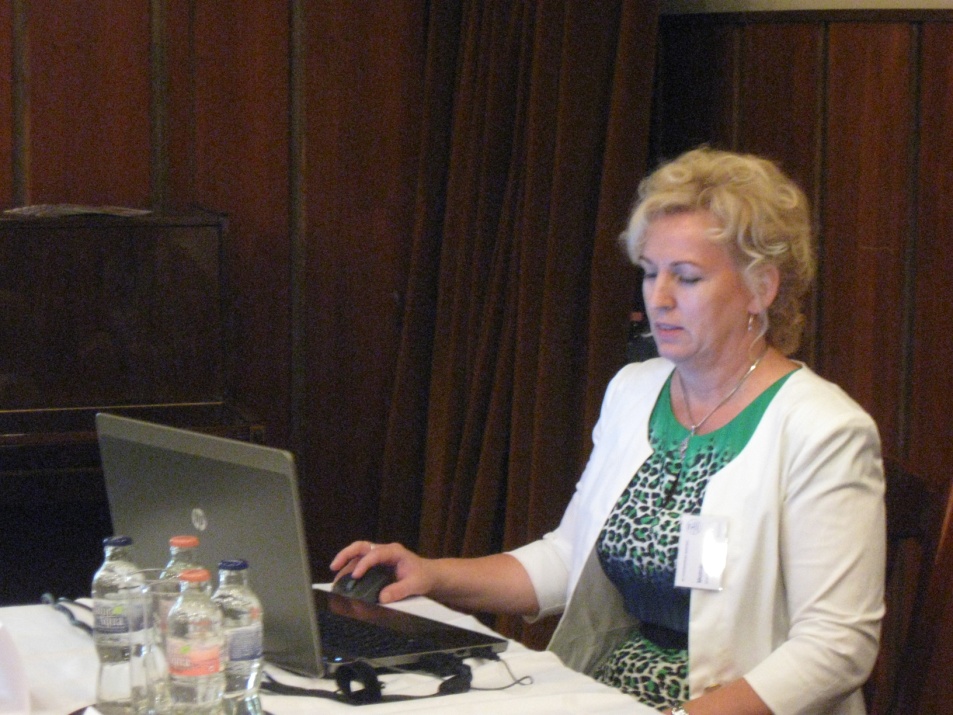 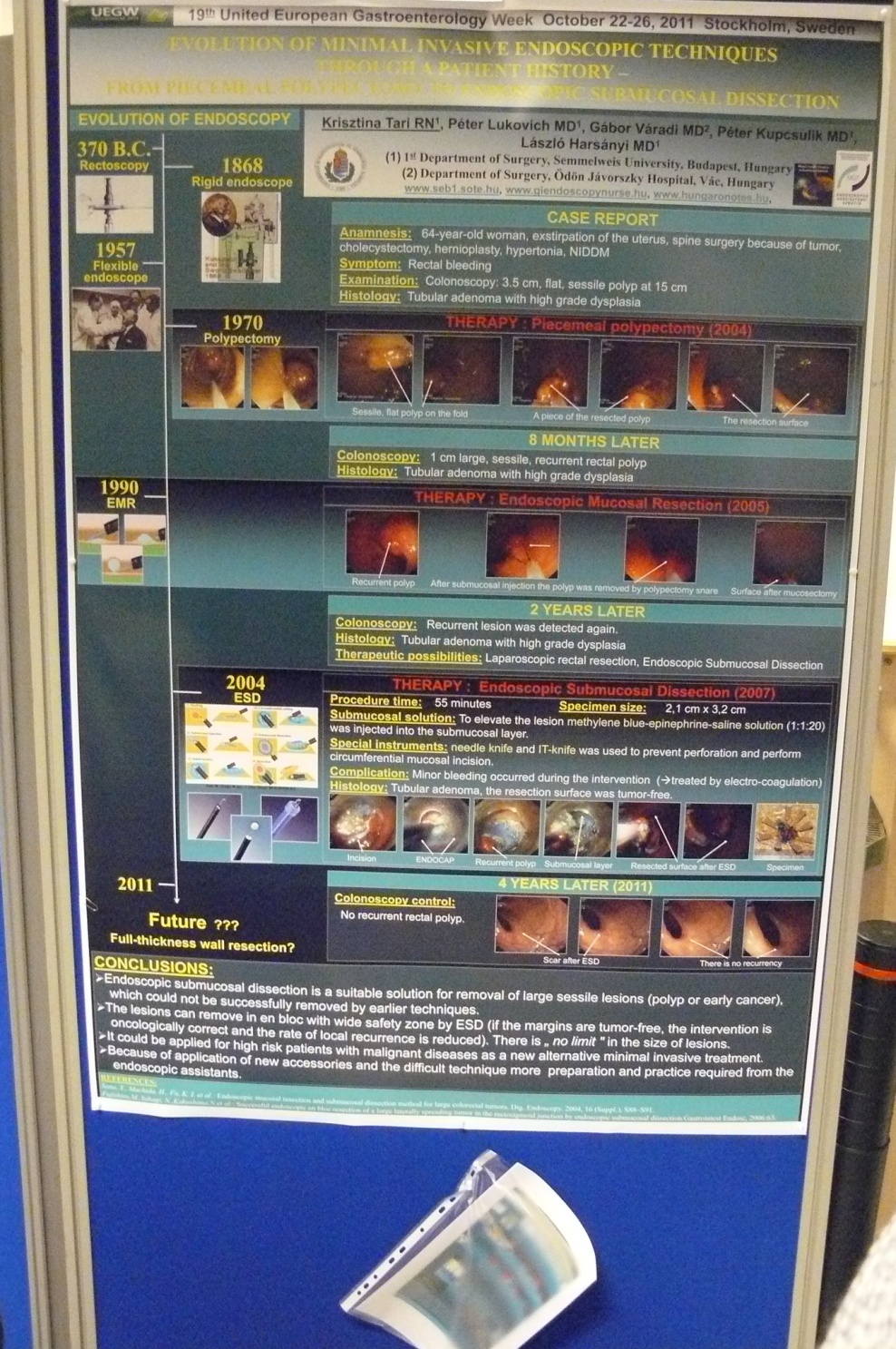 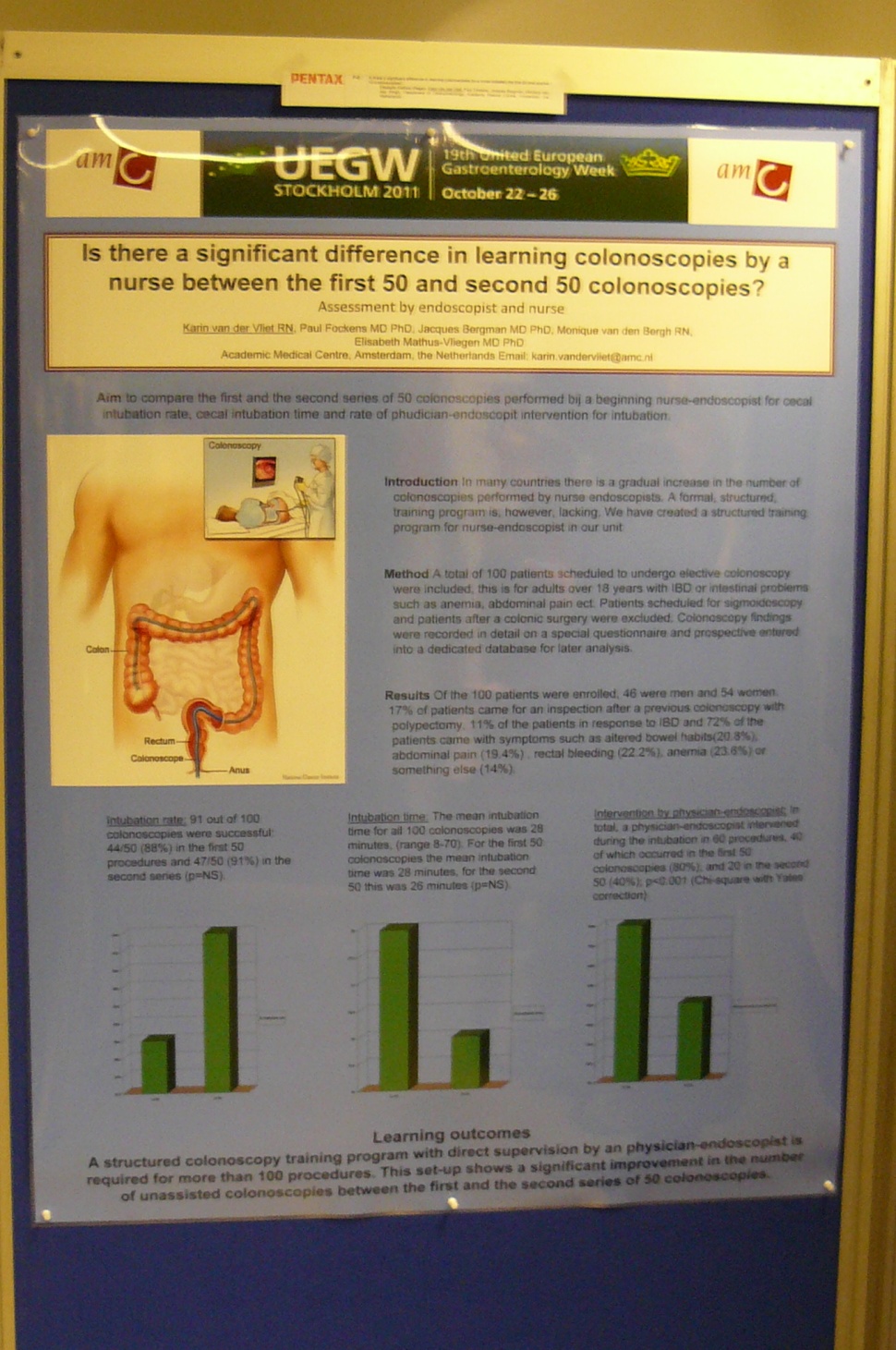 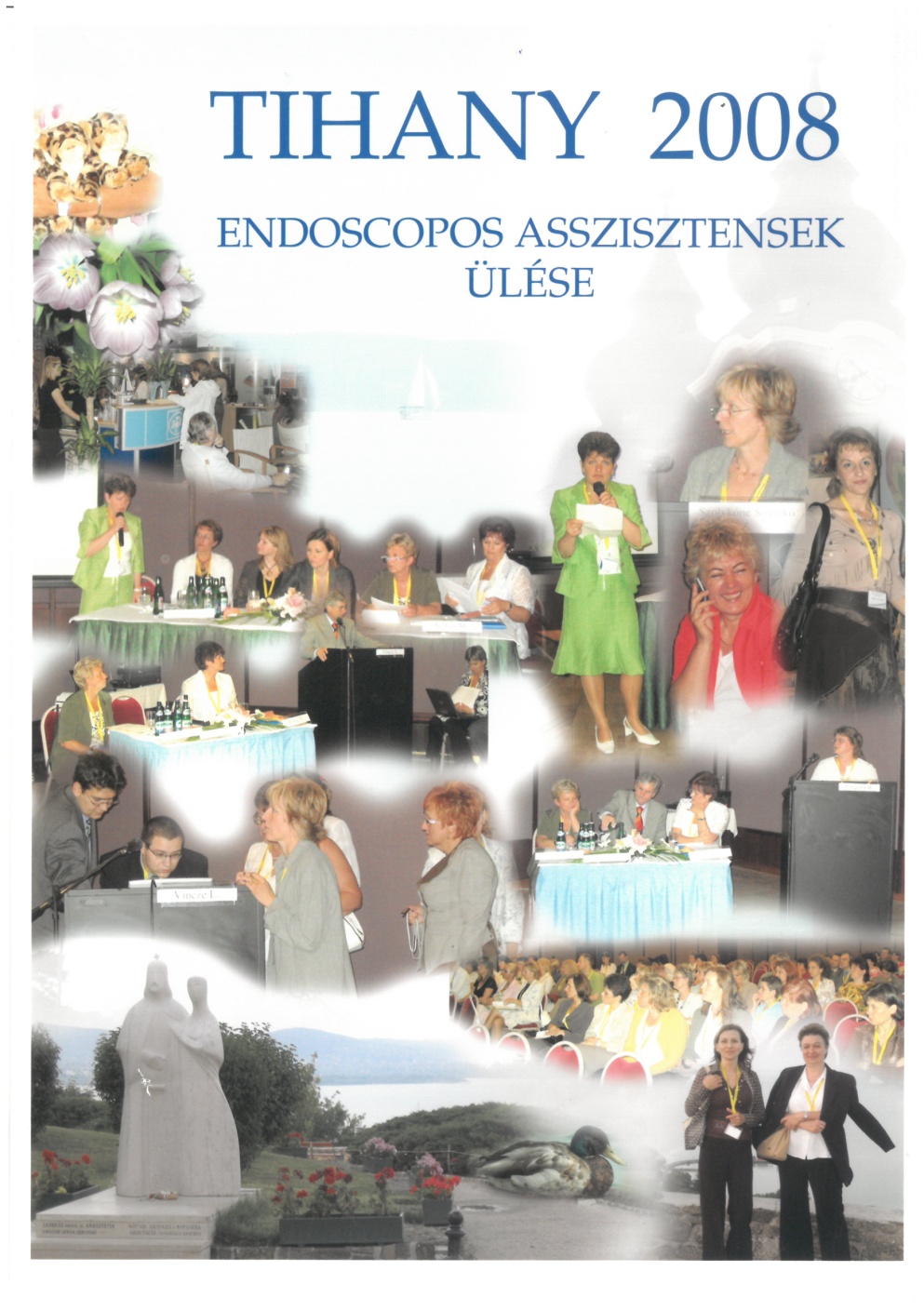 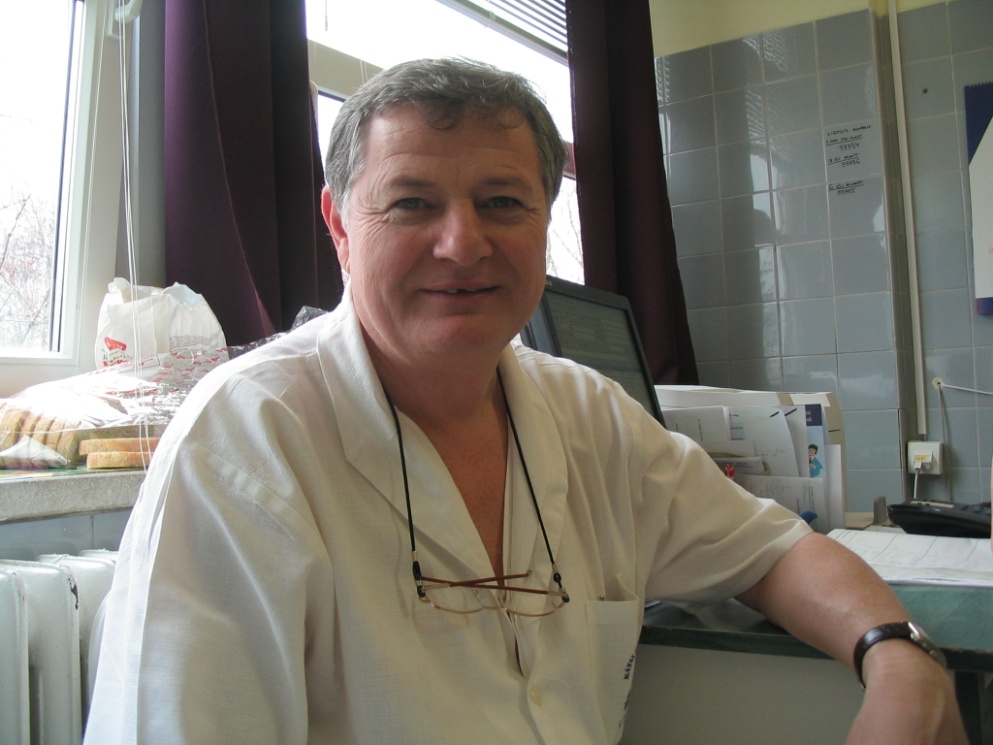 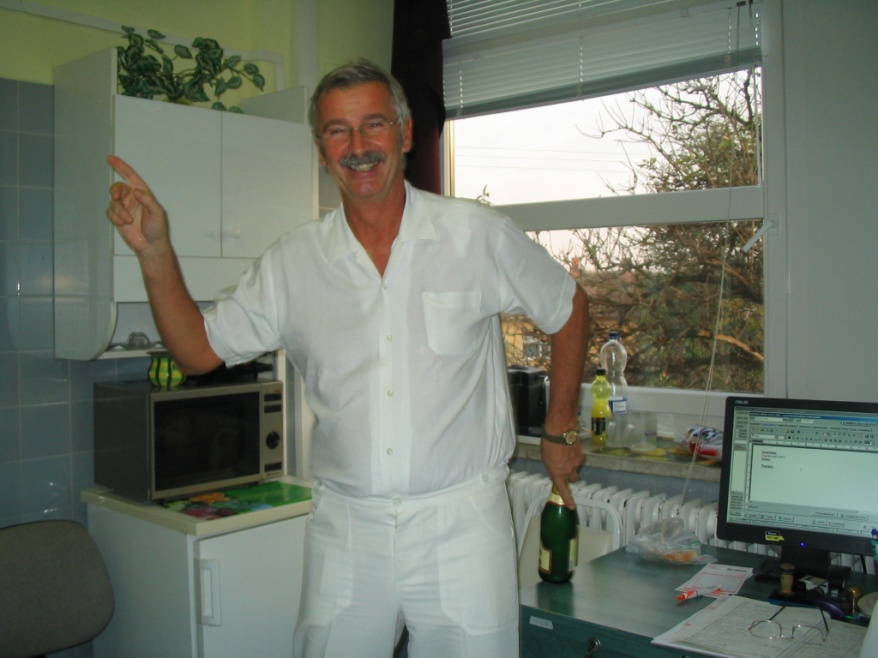 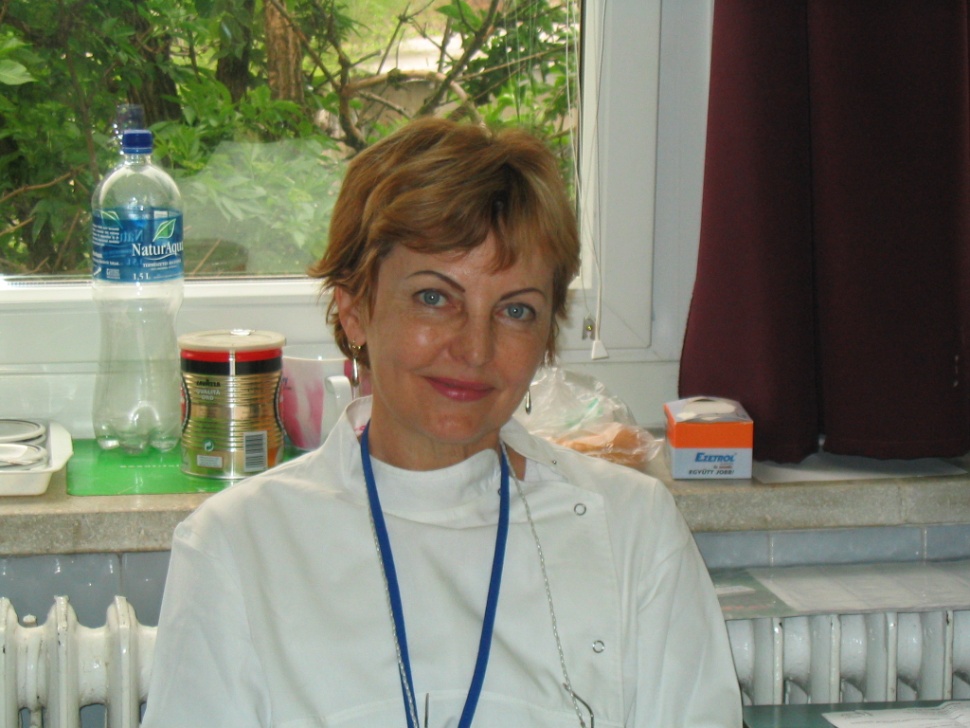 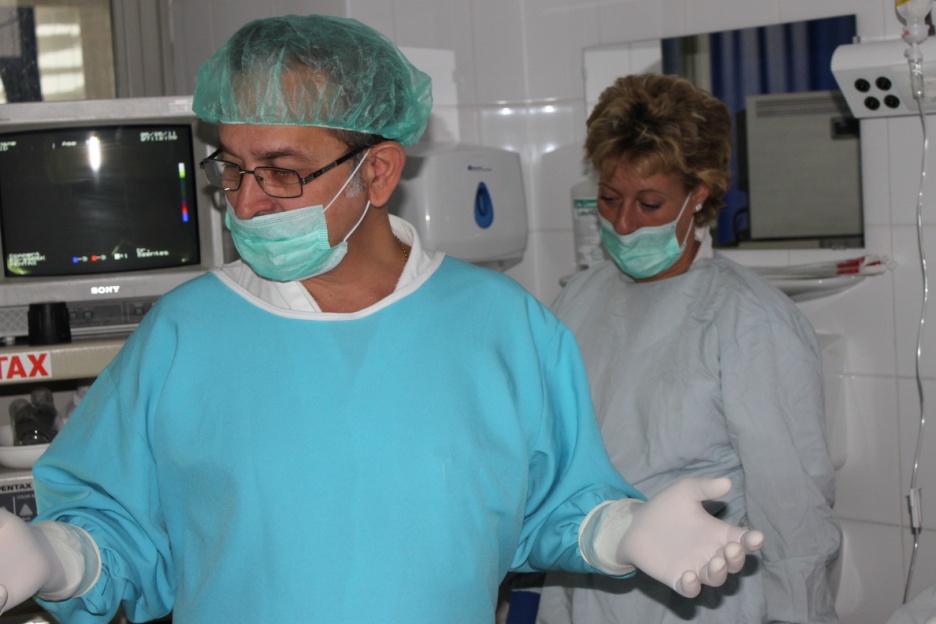 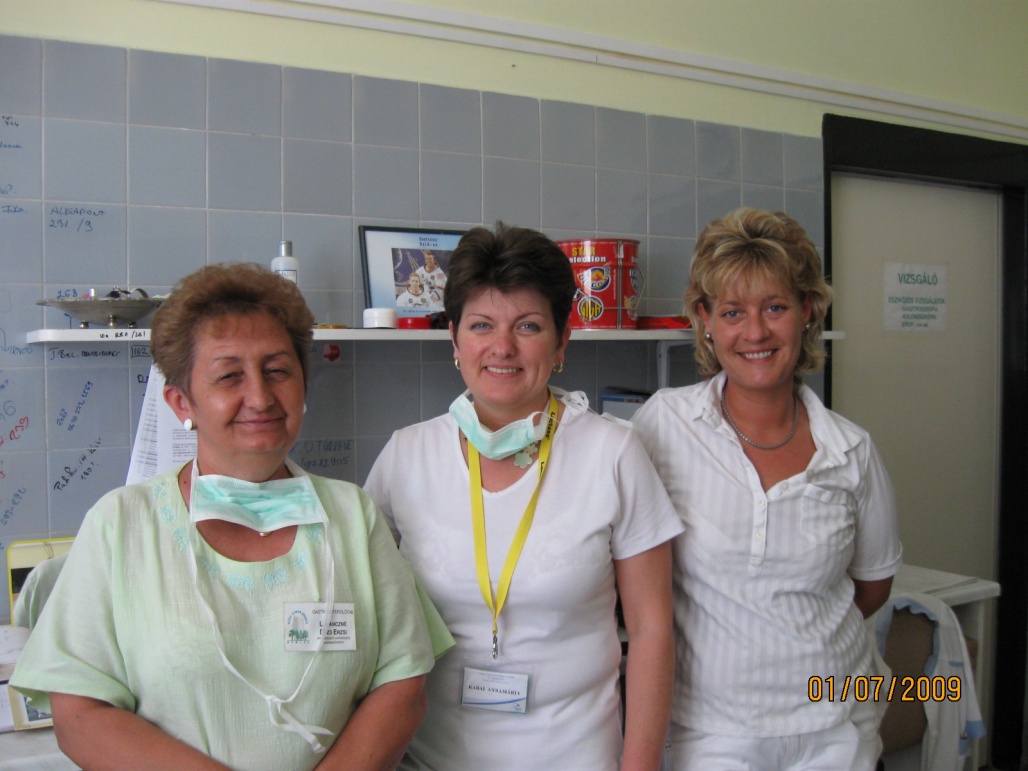 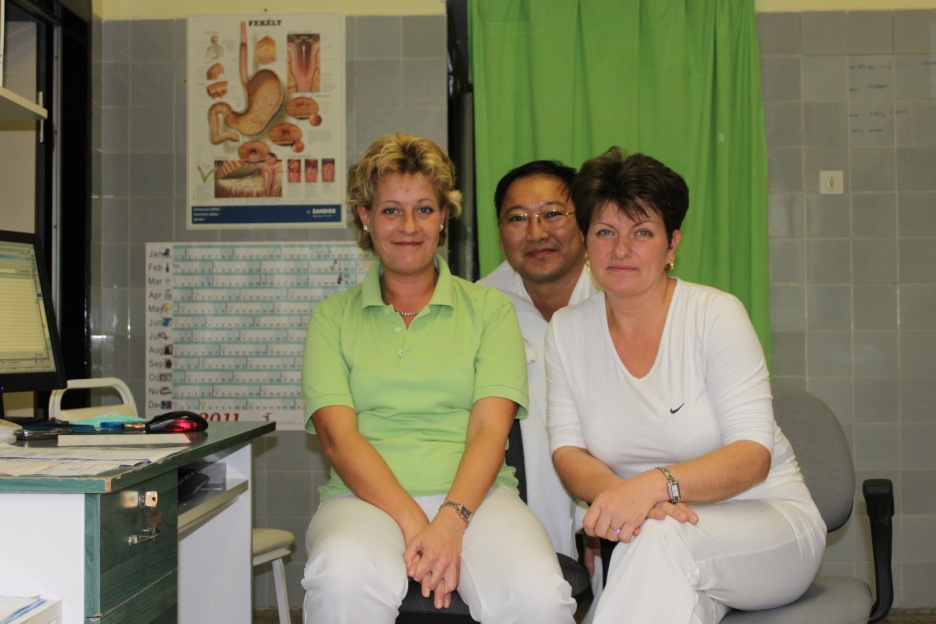 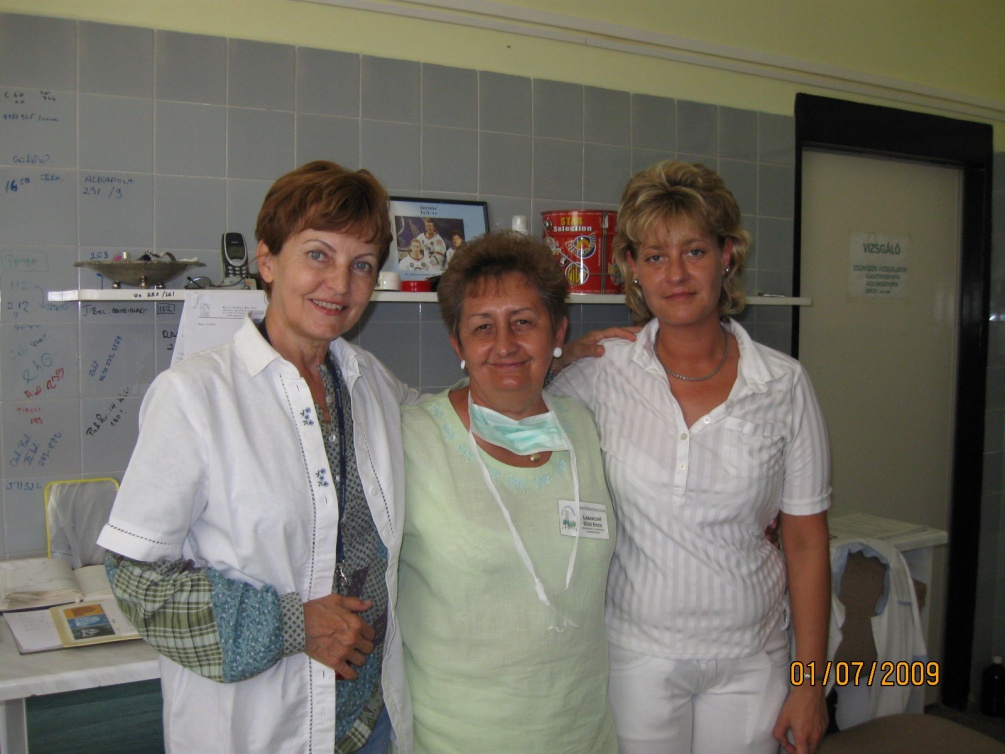 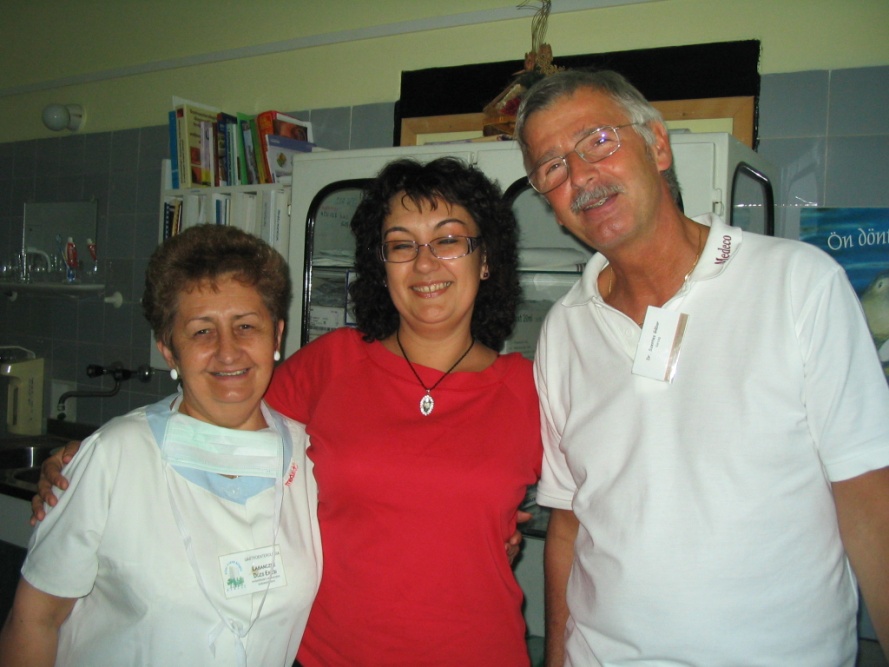 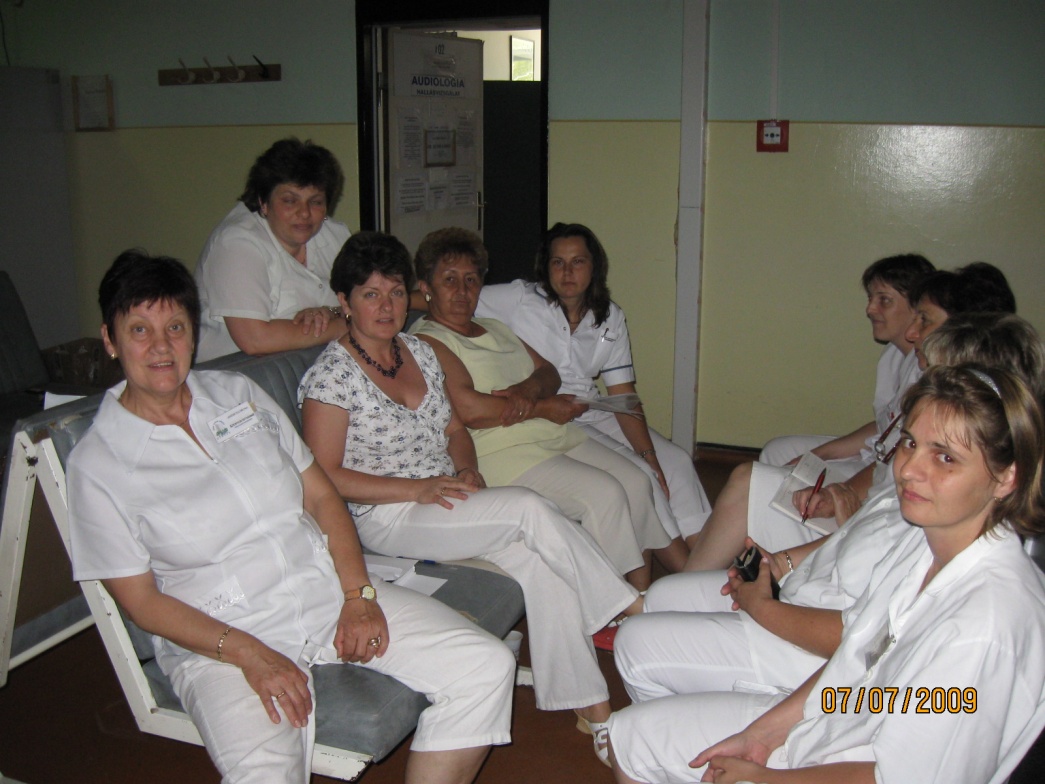 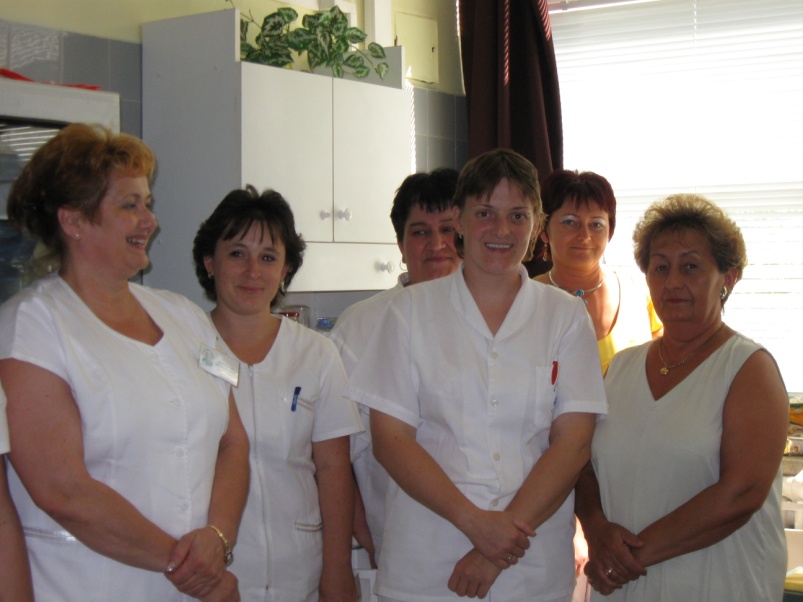 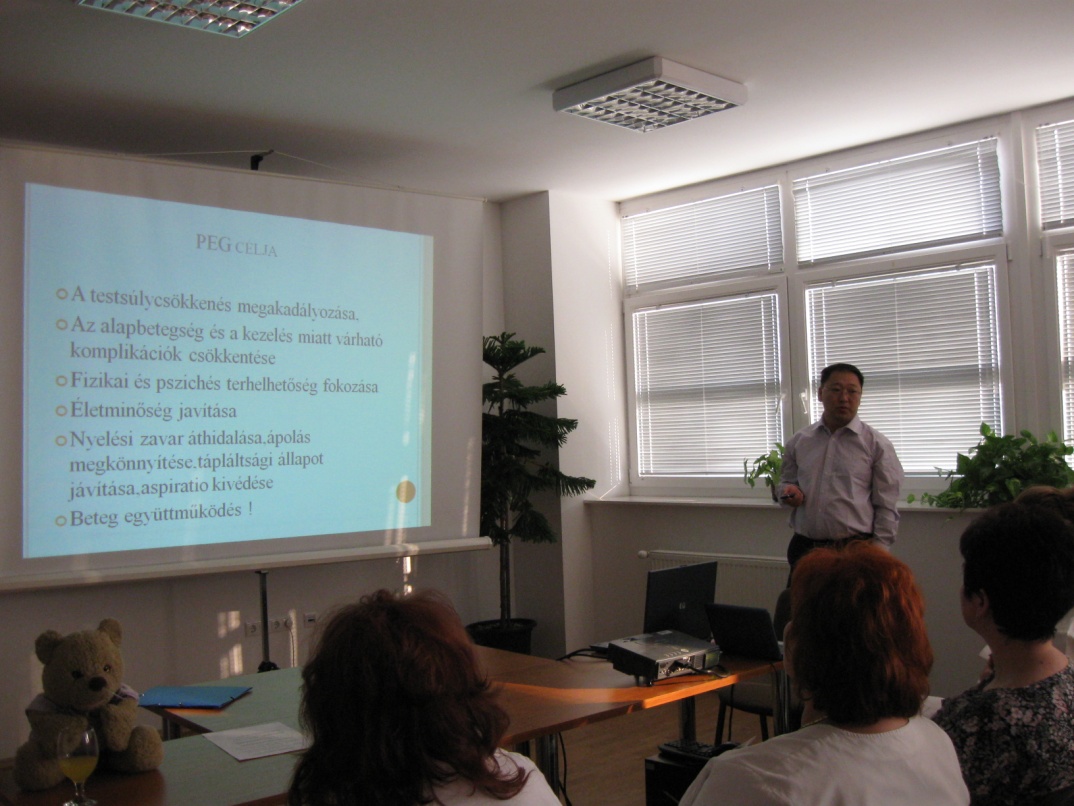 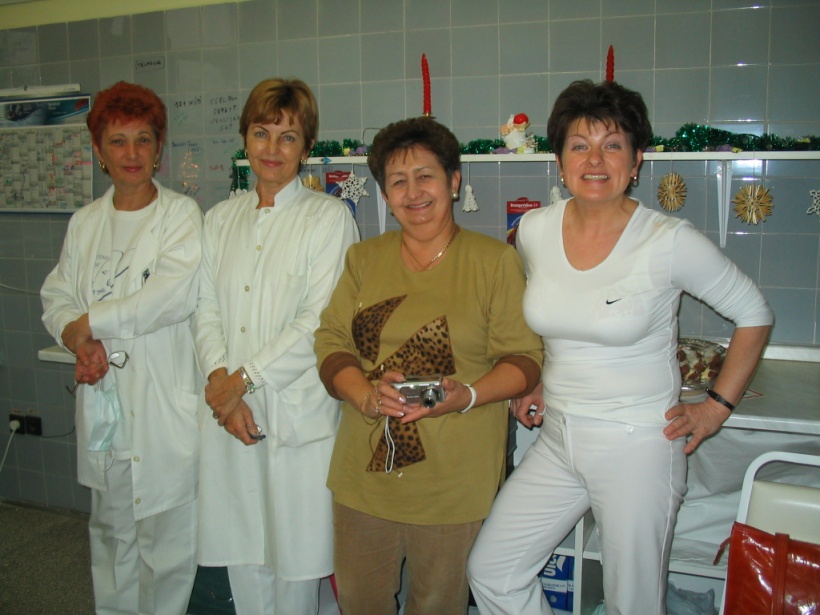 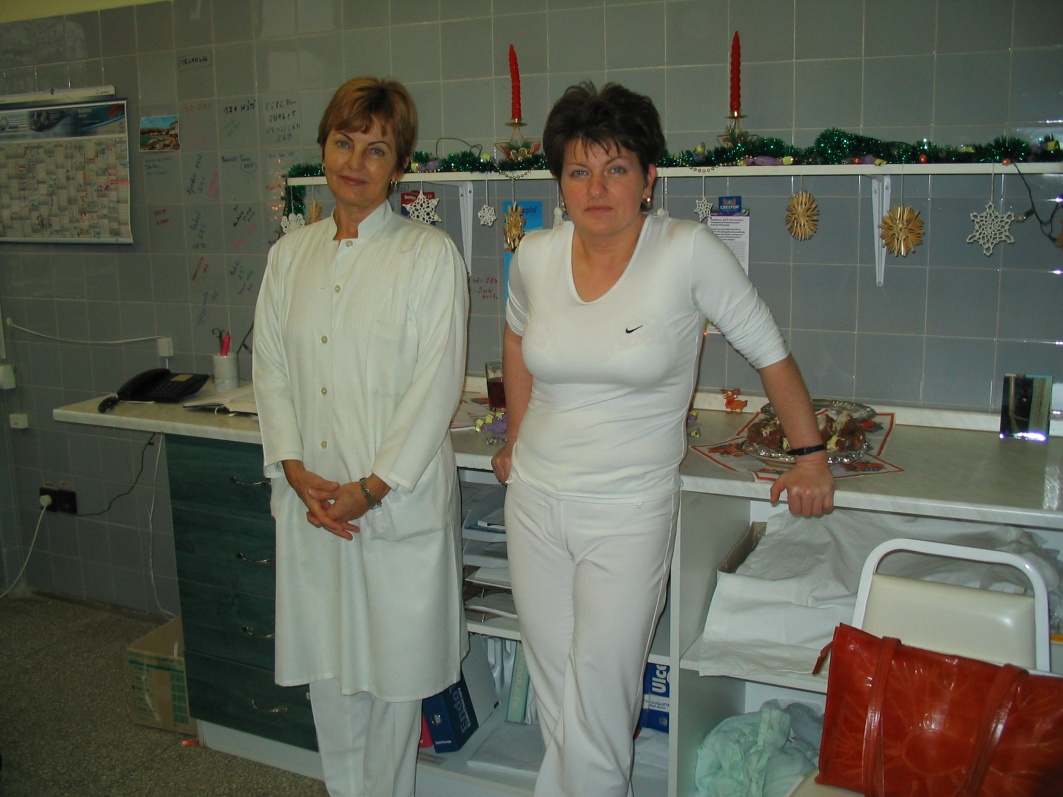 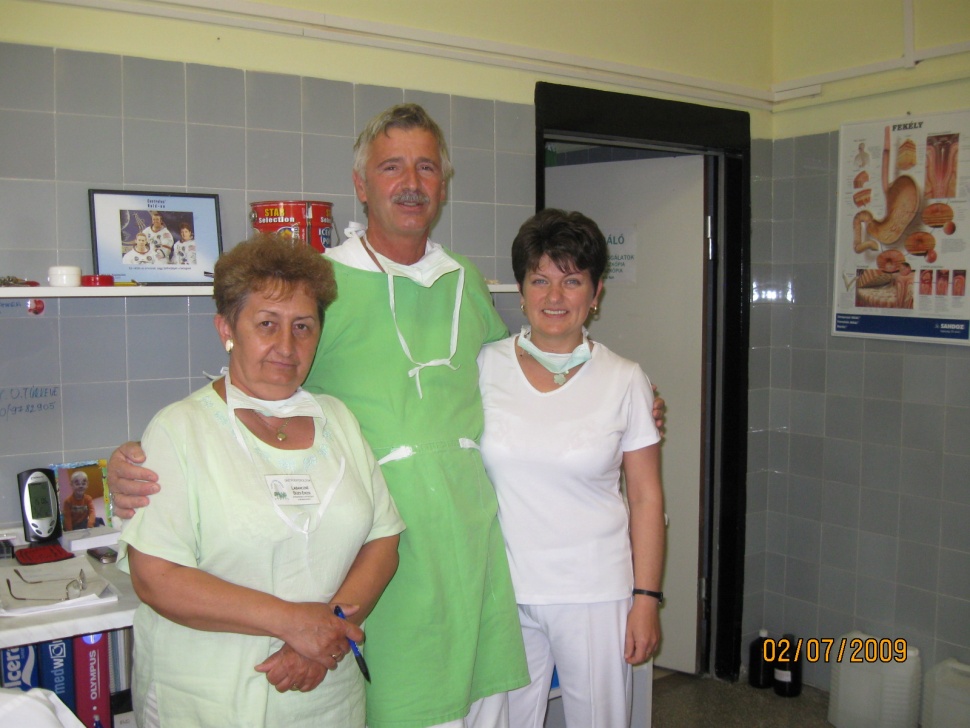 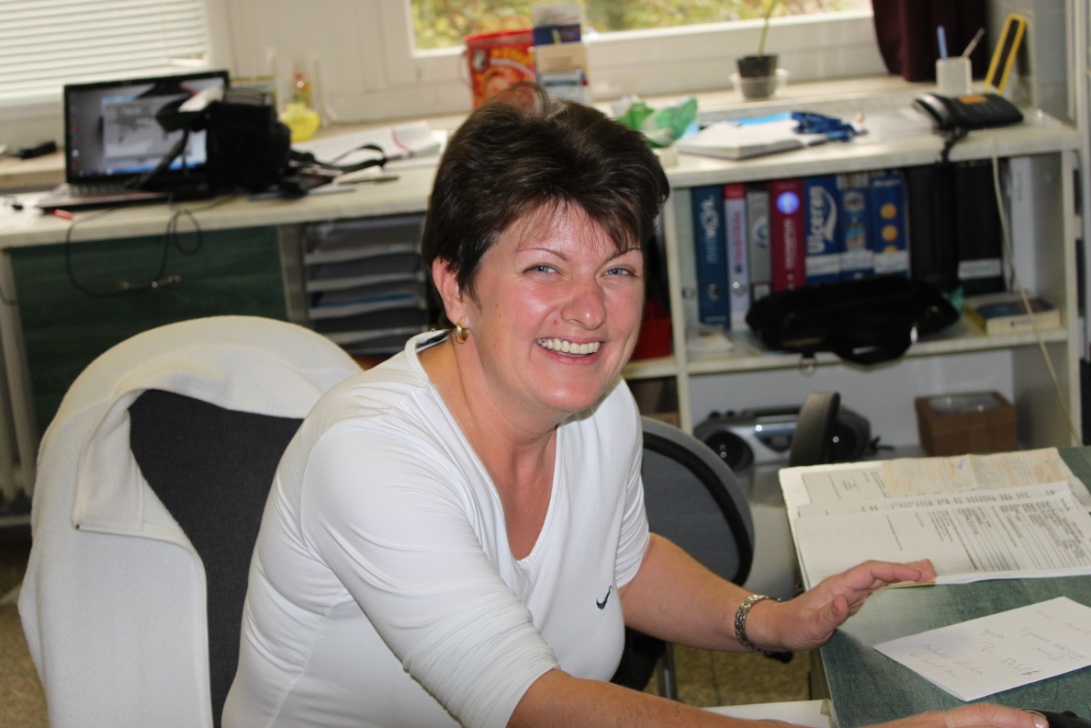 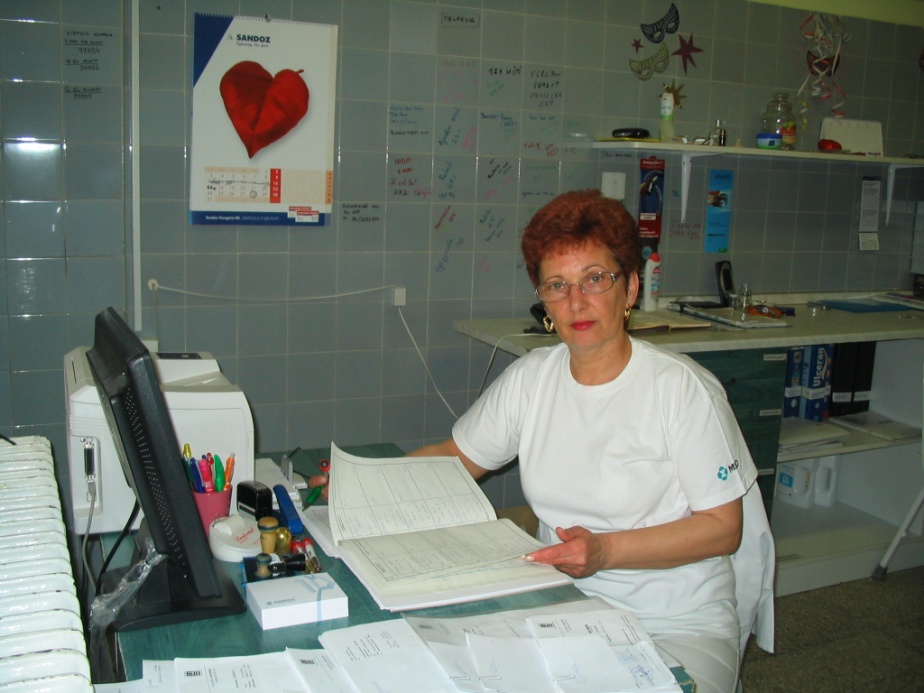 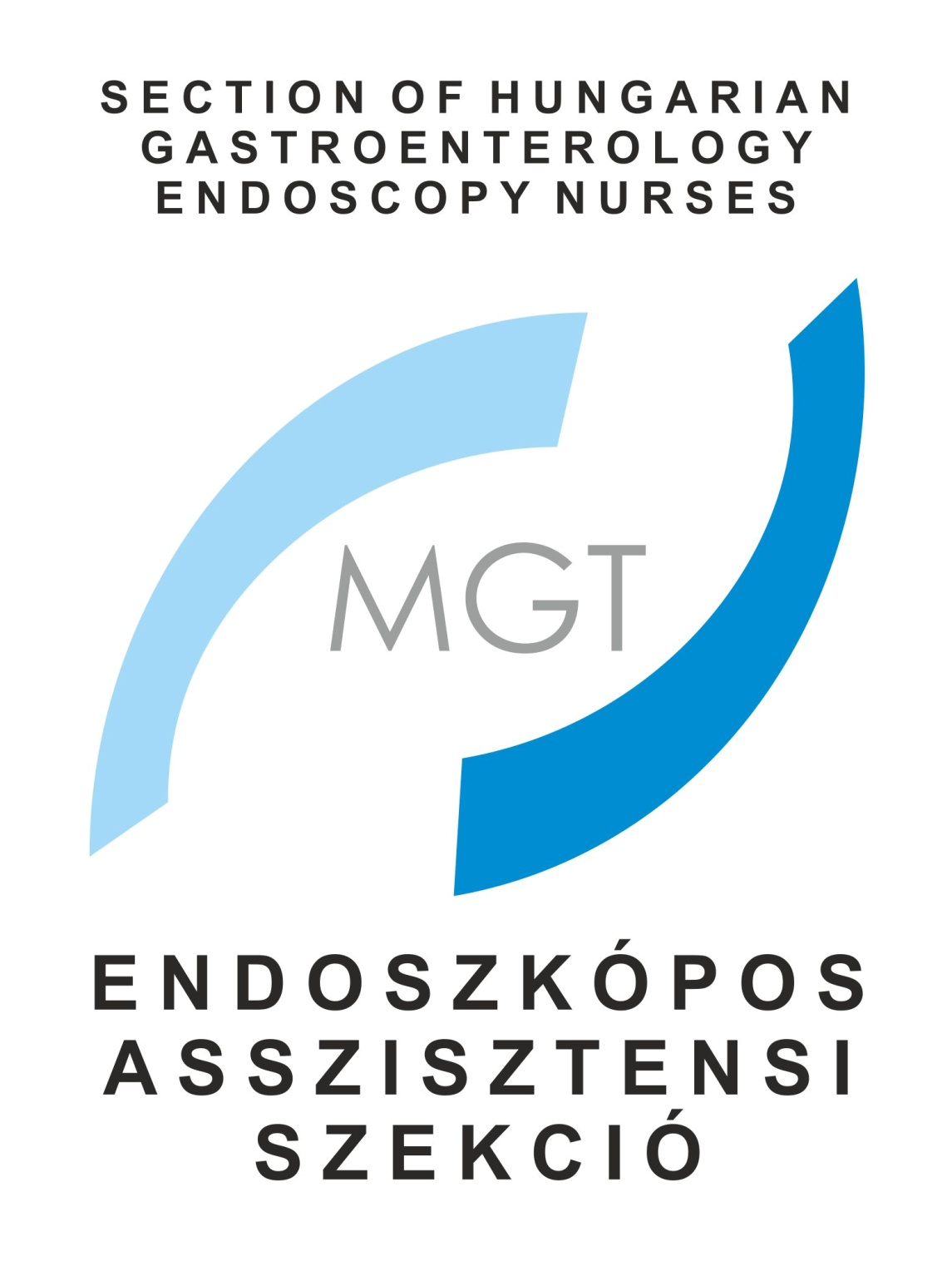 „…DE HA BÁRHOVÁ IS MEGY AZ EMBER,
HA NEM VISZI MAGÁVAL A LELKÉT,
SOSEM ÉRKEZIK MEG IGAZÁN.”